Российское движение школьников, его роль в формировании подрастающего поколения
Заместитель директора по воспитательной работе МБОУ «СОШ №20»
Чупрова Наталья Ивановна
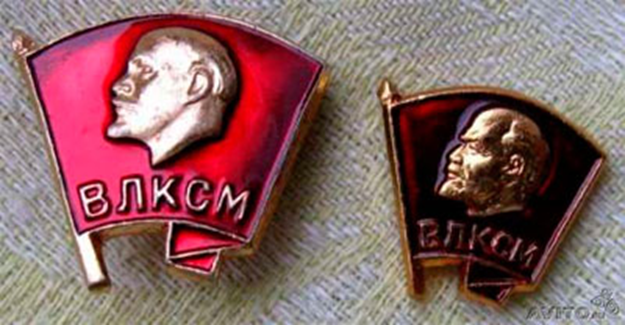 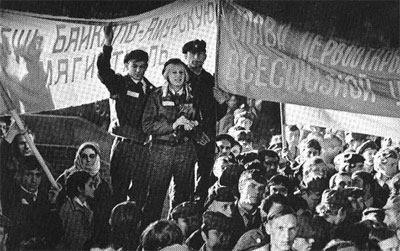 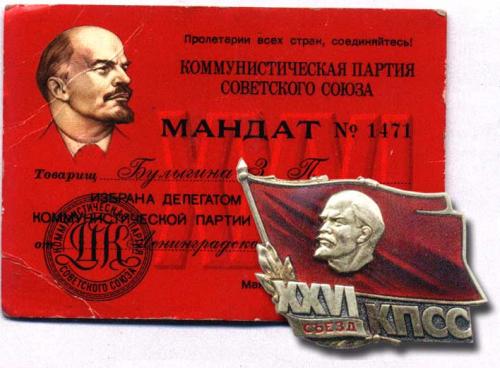 «Союз пионерских организаций — Федерация детских организаций», созданная в 1990 году, являющийся правопреемником Пионерского движения. По данным на середину 2007 года членами организации являлись более 4,5 млн человек.
Общероссийская общественная организация «Детские и молодёжные социальные инициативы (ДИМСИ)», созданная в 1995 году. Численный состав 10,7 тысяч человек.
Общероссийская детская общественная организация «Малая академия наук «Интеллект будущего, созданная в 1995 году. Численный состав более 100 тысяч в год.
Скаутское движение.
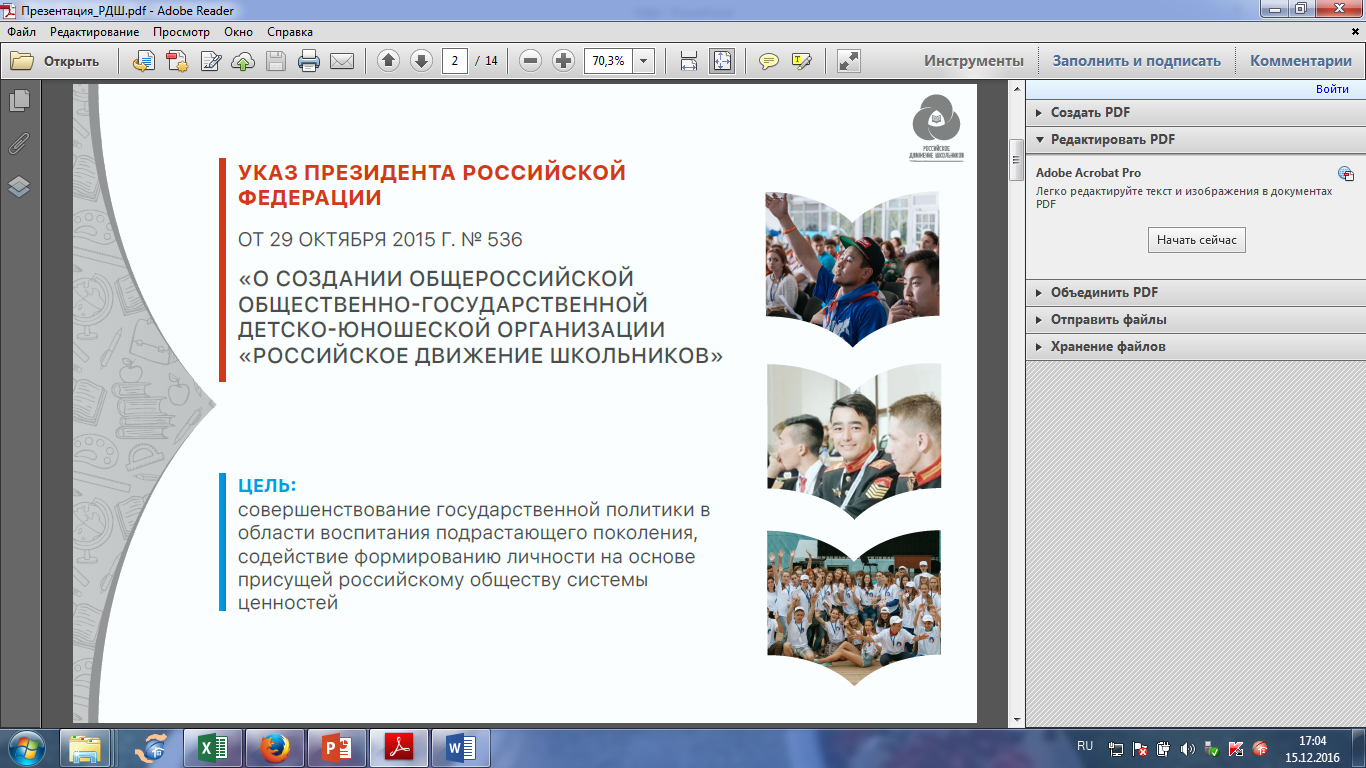 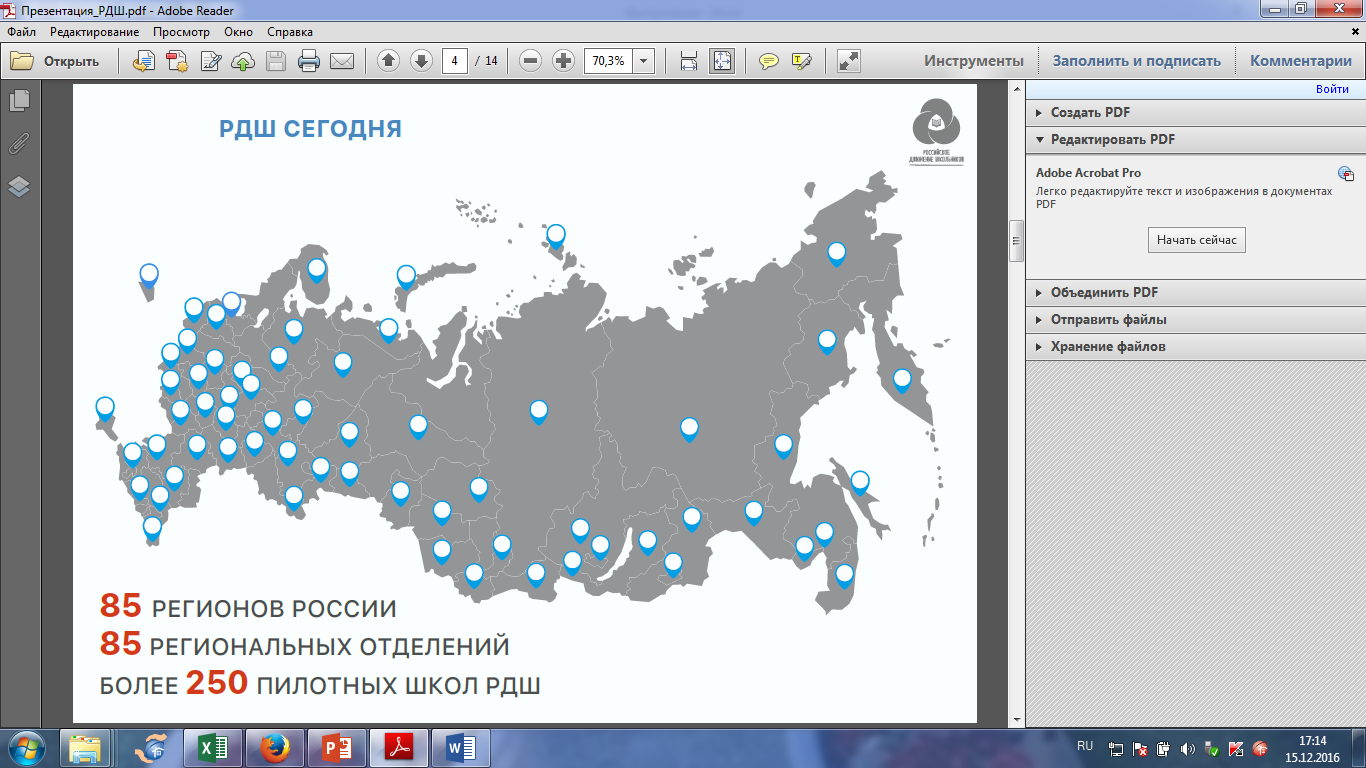 Региональное отделение РДШ
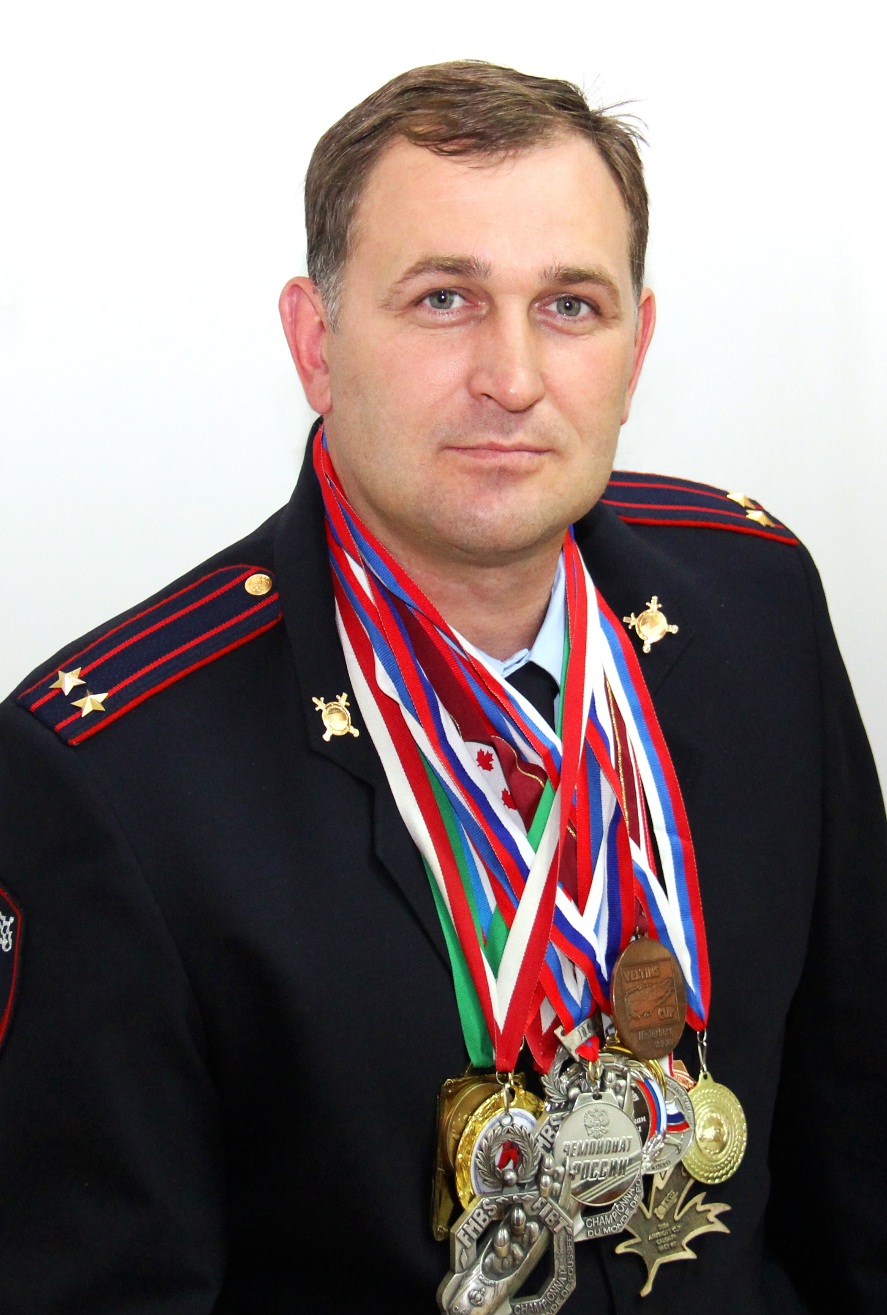 Председатель
Макарчук Петр Анатольевич

Региональный координатор
Майнагашева Евгения Валерьевна
Направления деятельности 
Российского движения школьников:
	Военно-патриотическое:
 		Всероссийское военно-патриотическое общественное движение «Юнармия» 
Цель движения - вызвать интерес у подрастающего поколения к географии и истории России и ее народов, героев, выдающихся ученых и полководцев. 
Вступить в юнармию может любой школьник, военно-патриотическая организация, клуб или поисковый отряд;
Личностное развитие:
культурно-образовательные программы, развитие детских творческих проектов, популяризация здорового образа жизни, профориентация;
	Гражданский активизм: 
волонтёрство, поисковая работа, изучение истории, краеведение, воспитании культуры безопасности среди детей и подростков;
	Информационно-медийное: 
поиск новых каналов коммуникации с молодёжью, работа в актуальных и интересных для молодых людей форматах.
План мероприятий РДШ 
на 1 полугодие 2016-2017 учебного года
1.09.16г. - День знаний. 
Запуск пилотных школ по основным направлениям деятельности Российского движения школьников.
21.09.16г. – Встреча олимпийских чемпионов в школе.
3.10 – 9.10.16г. - Выборы в органы ученического самоуправления общеобразовательных организаций. 
5.10.16г. - День Учителя.
4.11.16г. -  День Народного единства.  
9.11.16.- Всероссийская акция  РДШ «Приседайте на здоровье». 
3.12.16г. – Акция, посвященная международному  дню инвалидов.
9.12.16г. - День героев Отечества.
1.09.16г. - День знаний.
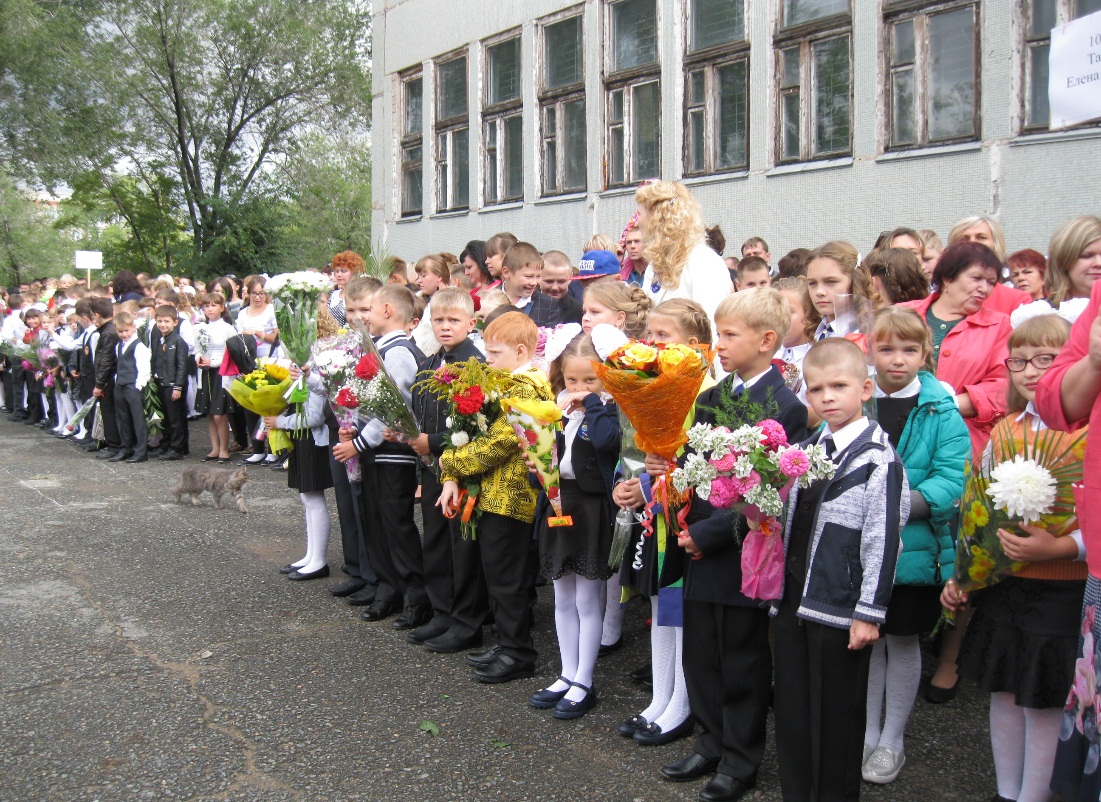 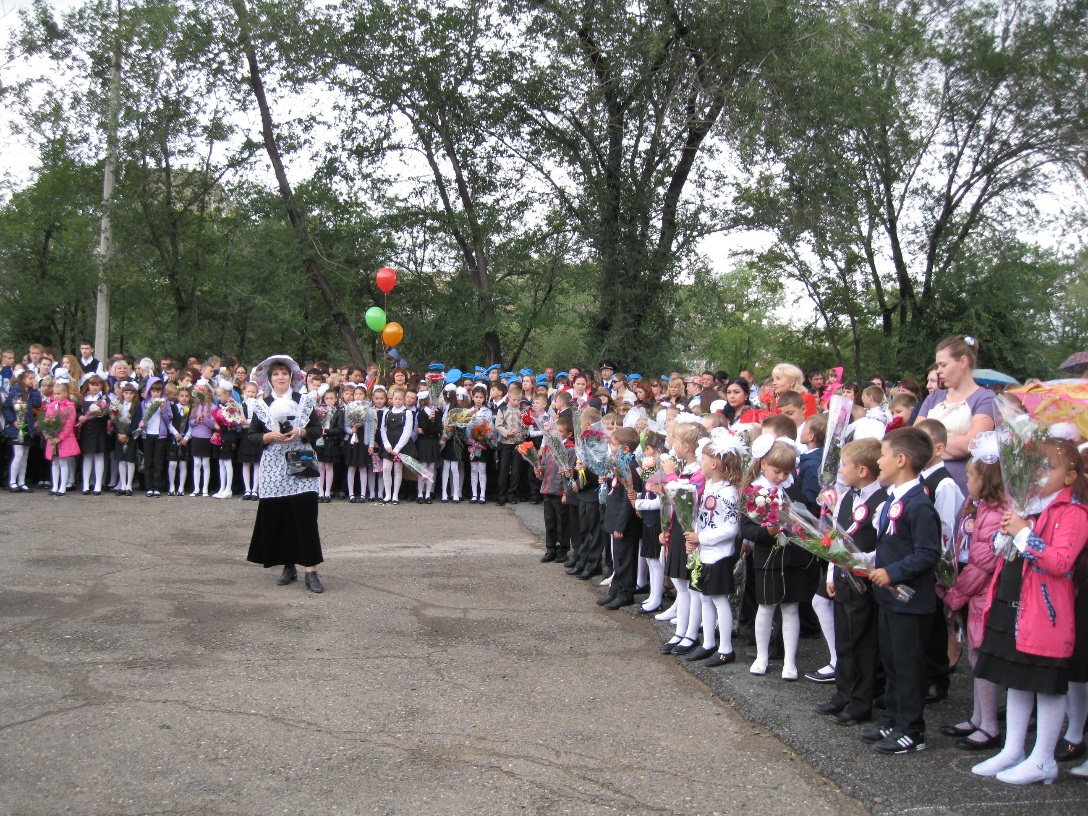 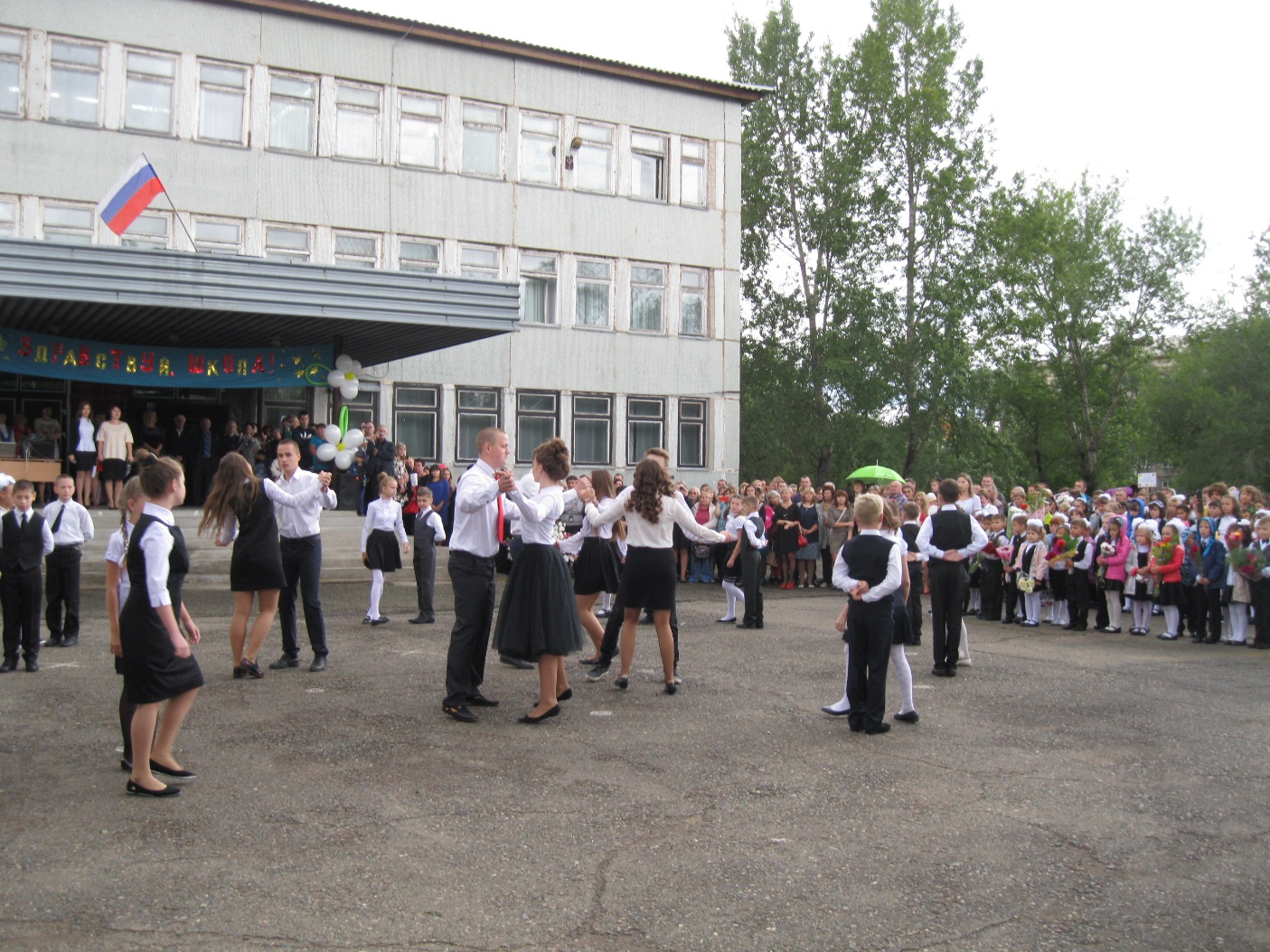 Запуск пилотных школ по основным направлениям деятельности РДШ
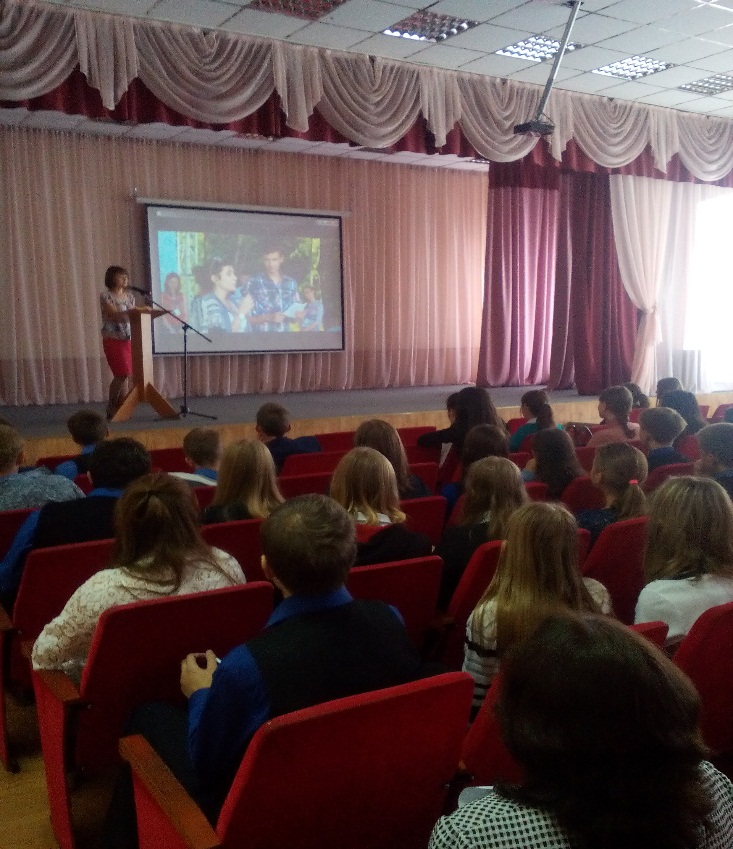 21 09.16г.  Встреча олимпийских чемпионов
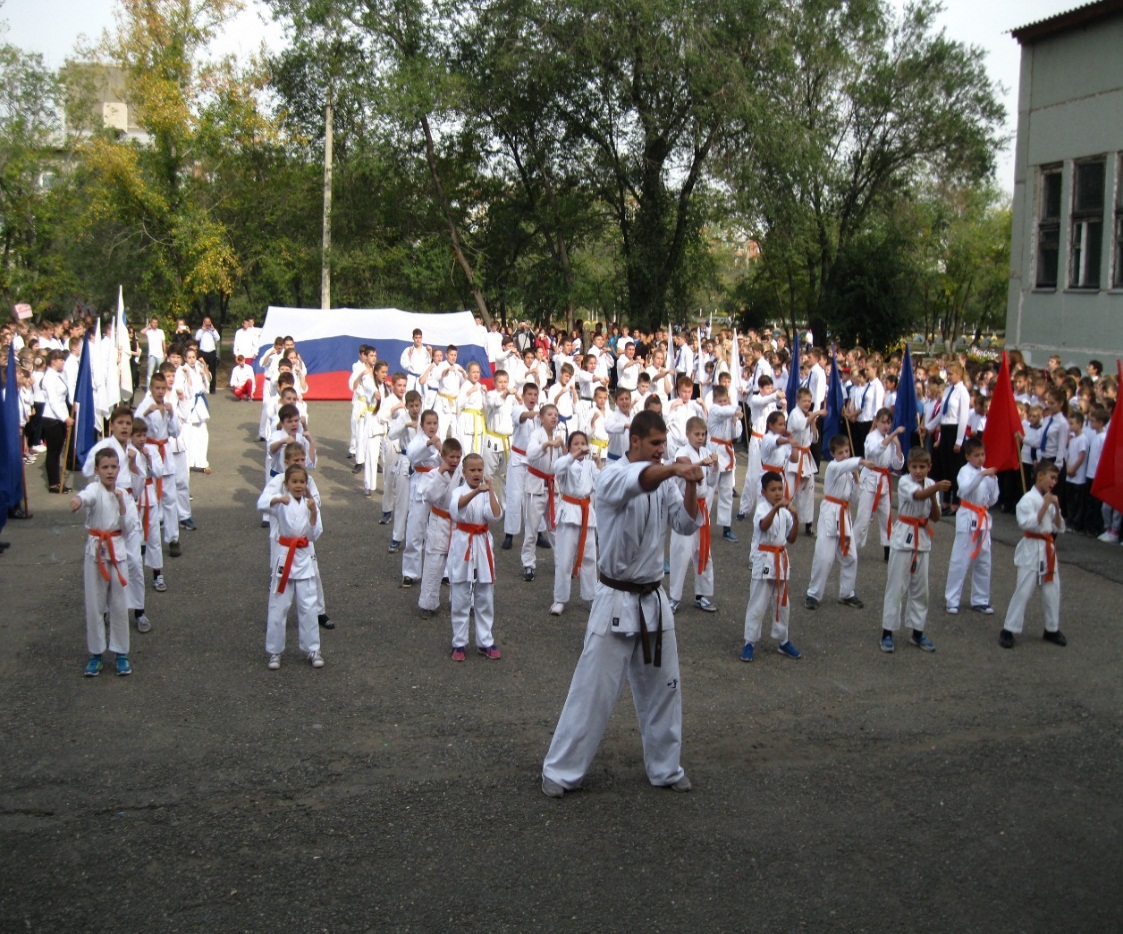 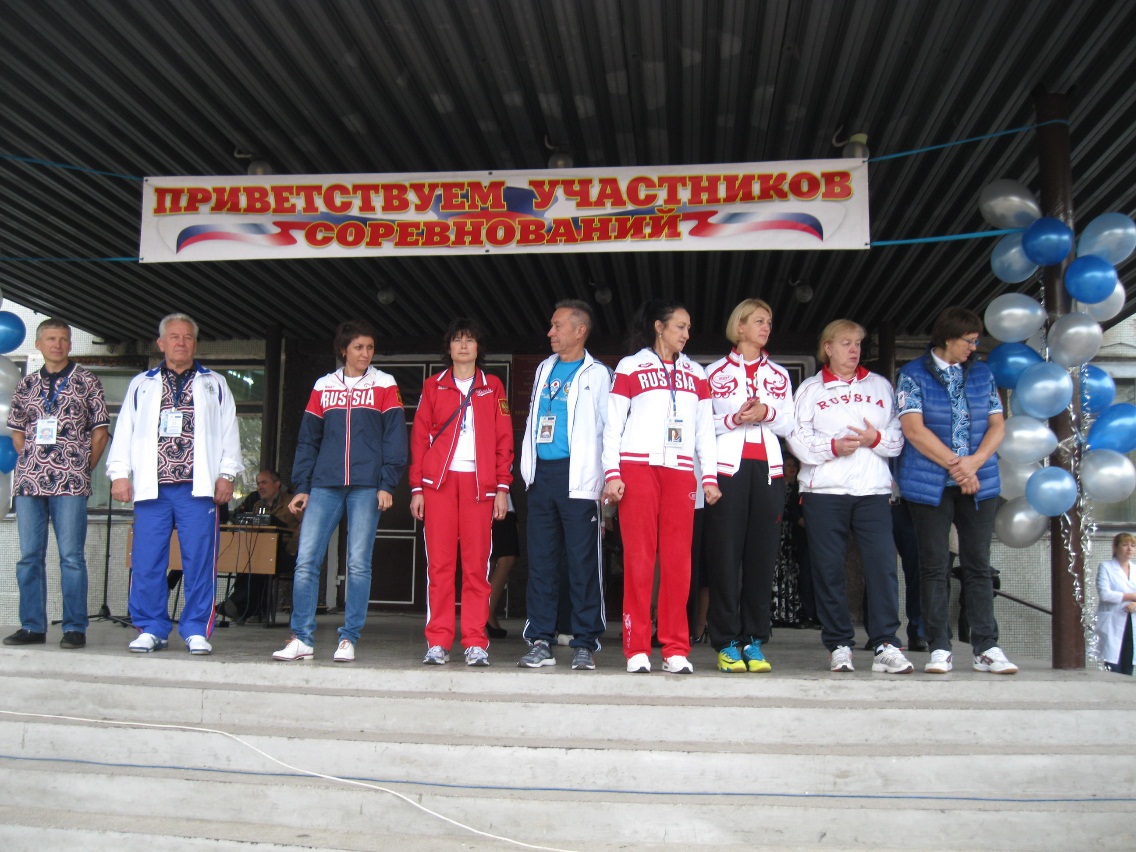 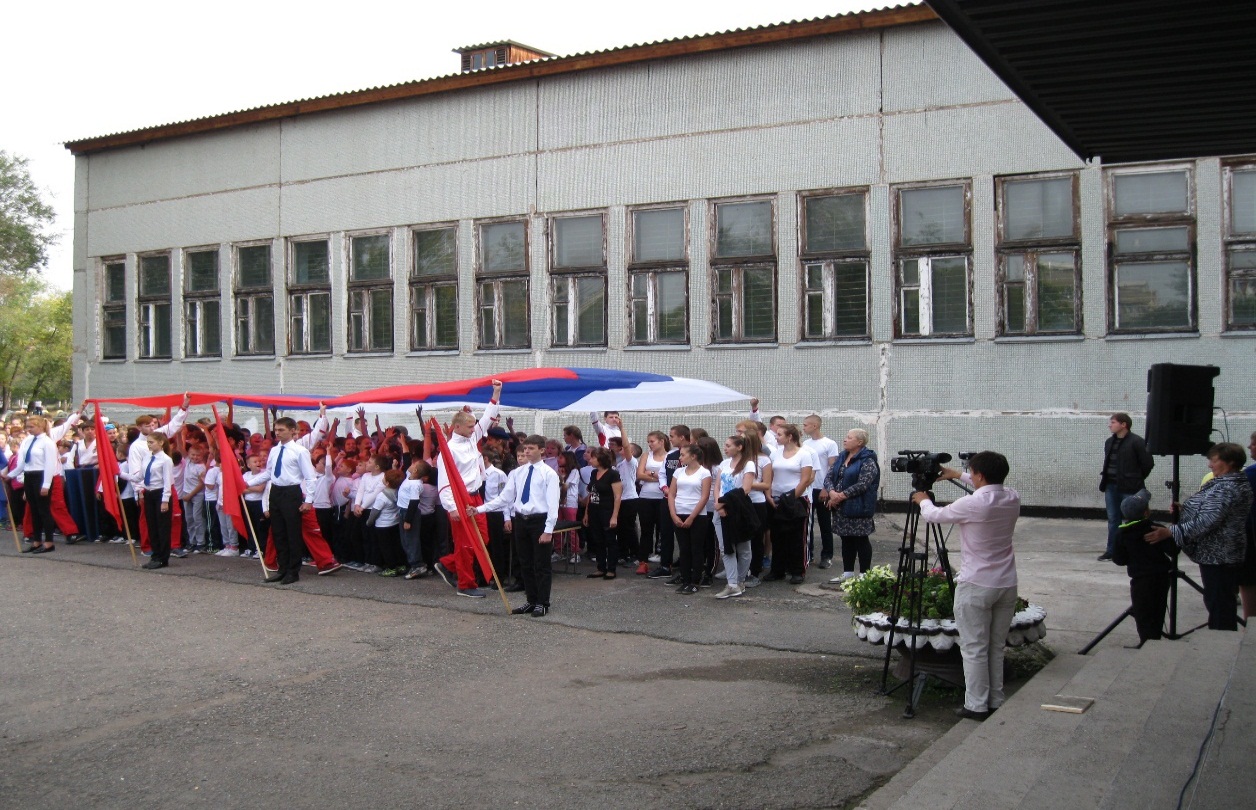 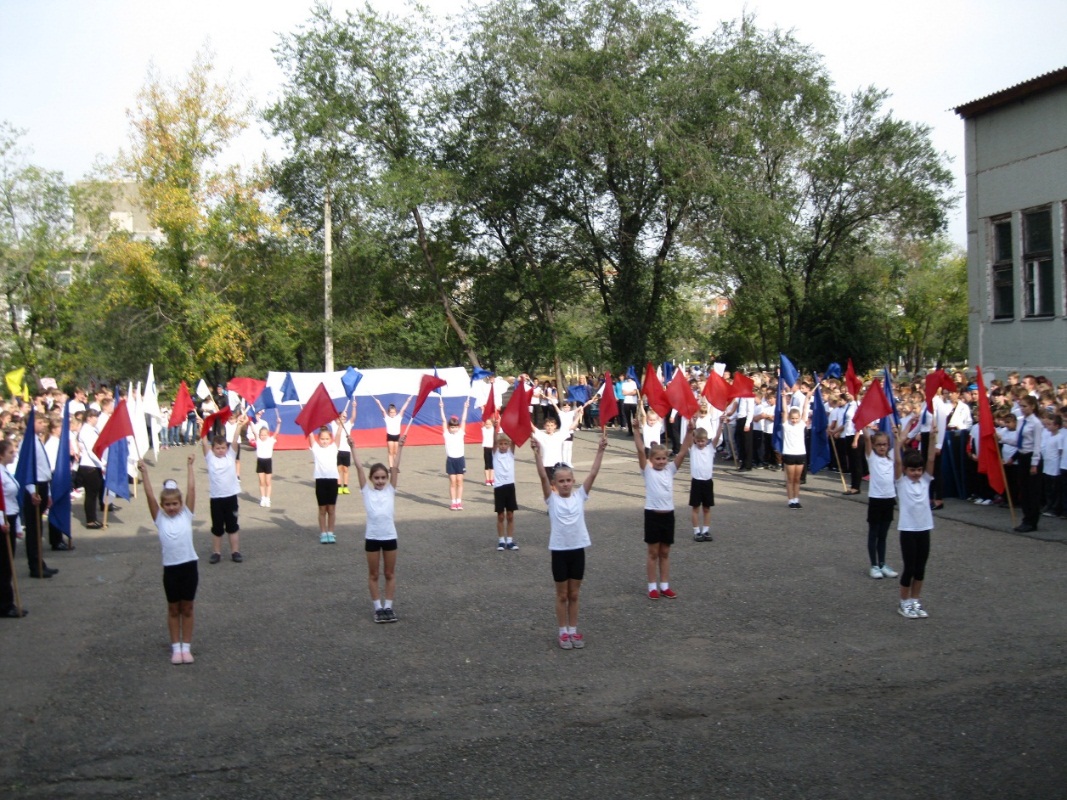 3.10 – 9.10.16г. Выборы в органы ученического самоуправления
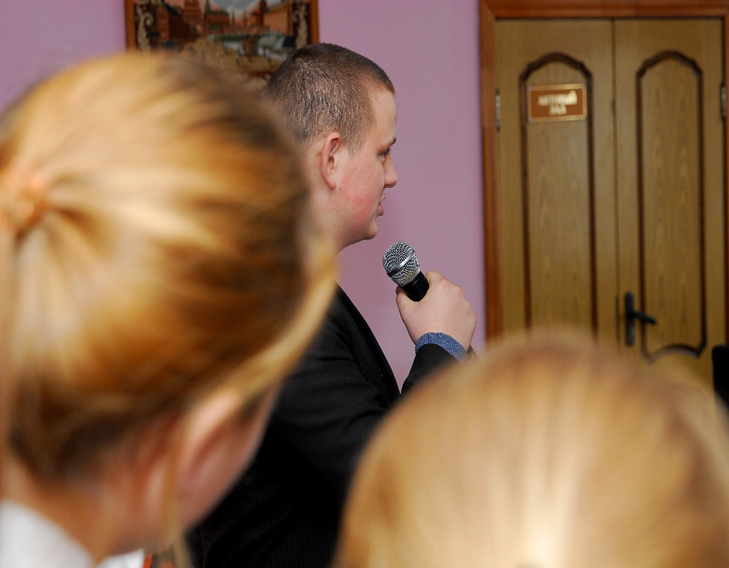 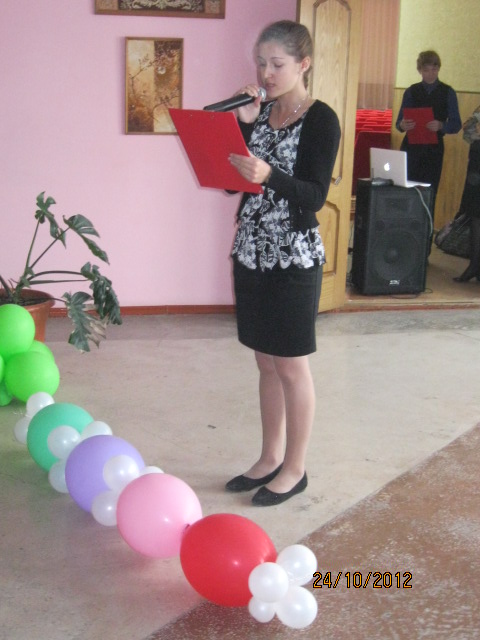 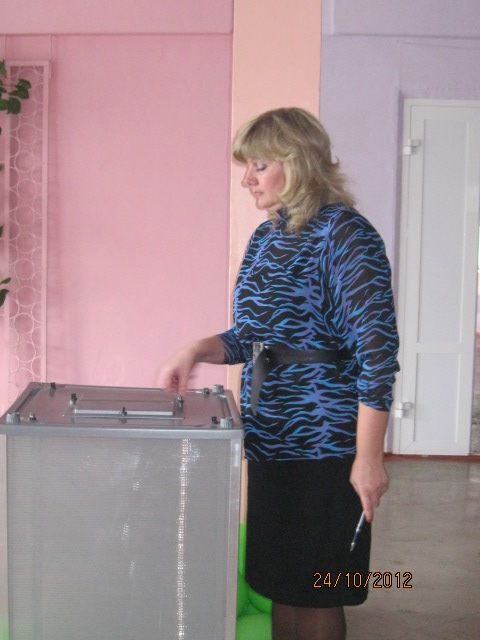 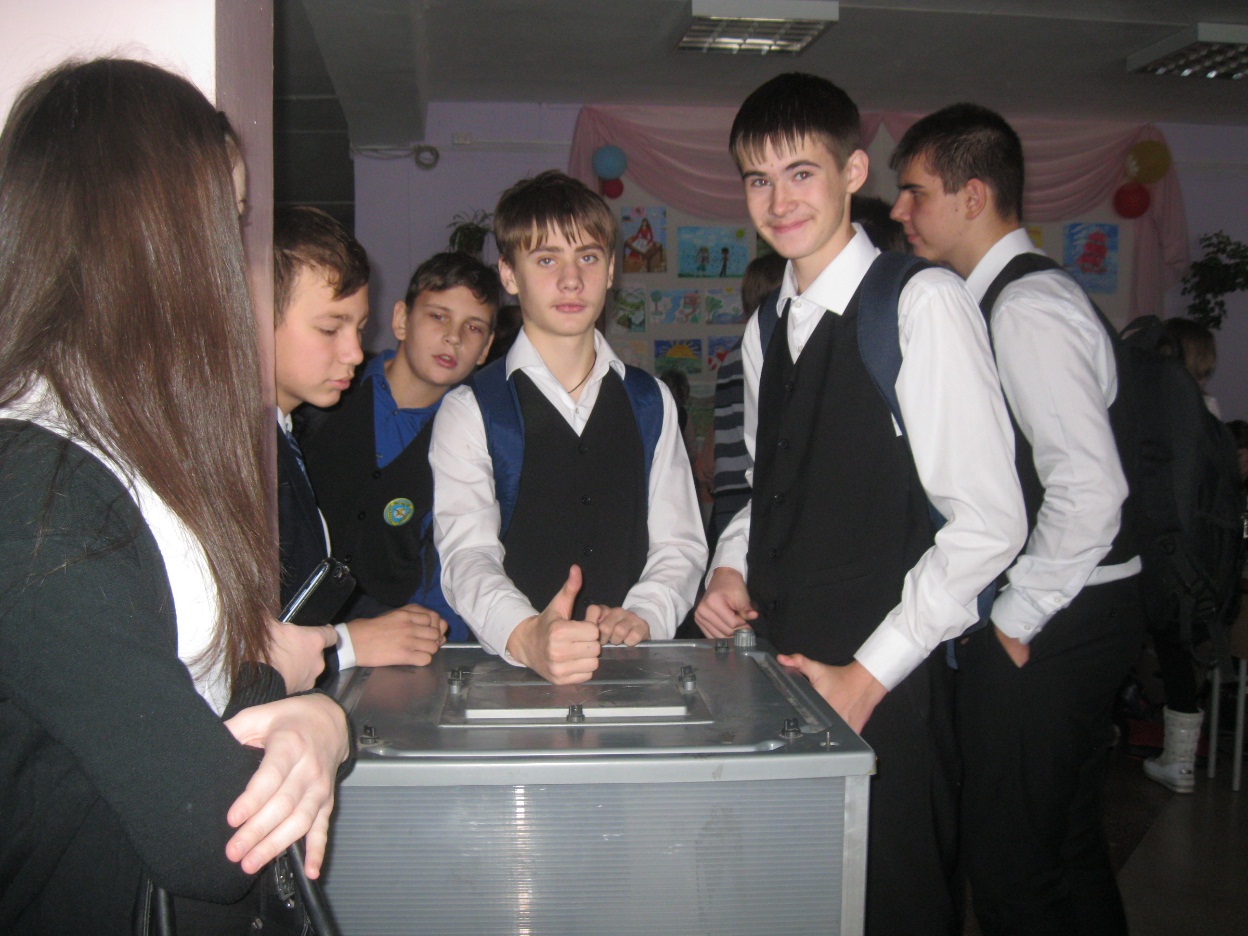 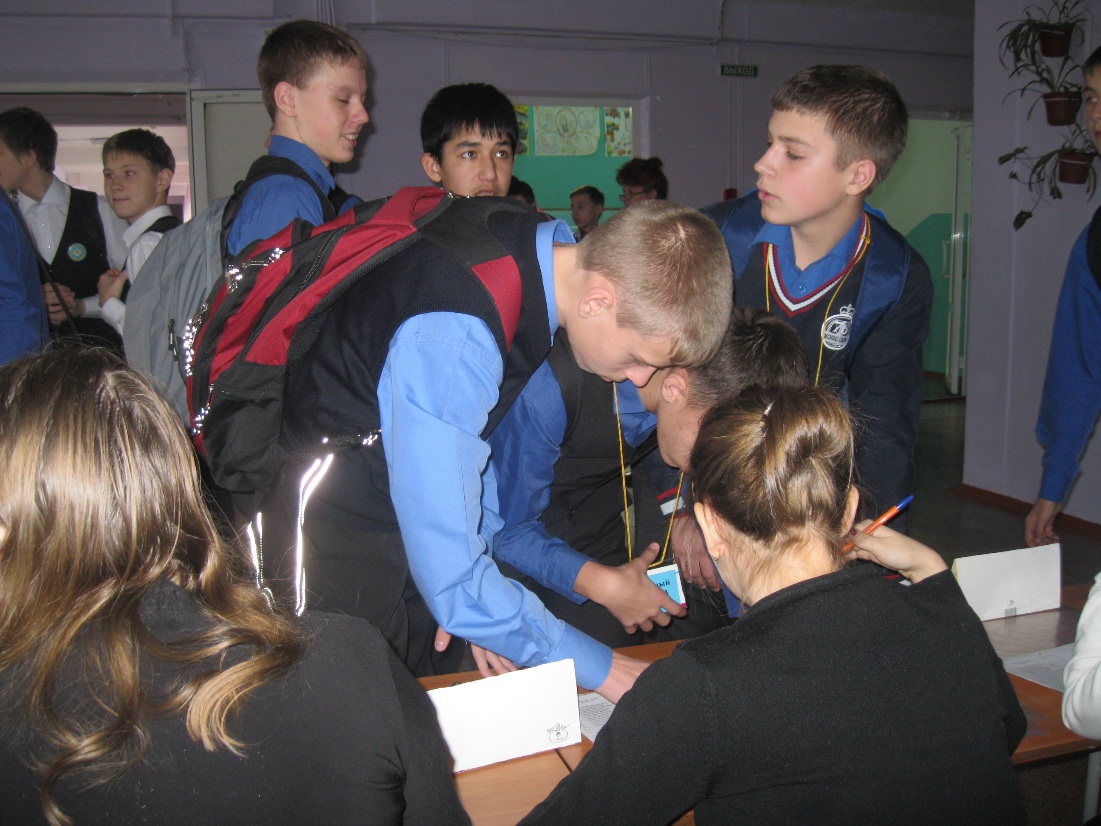 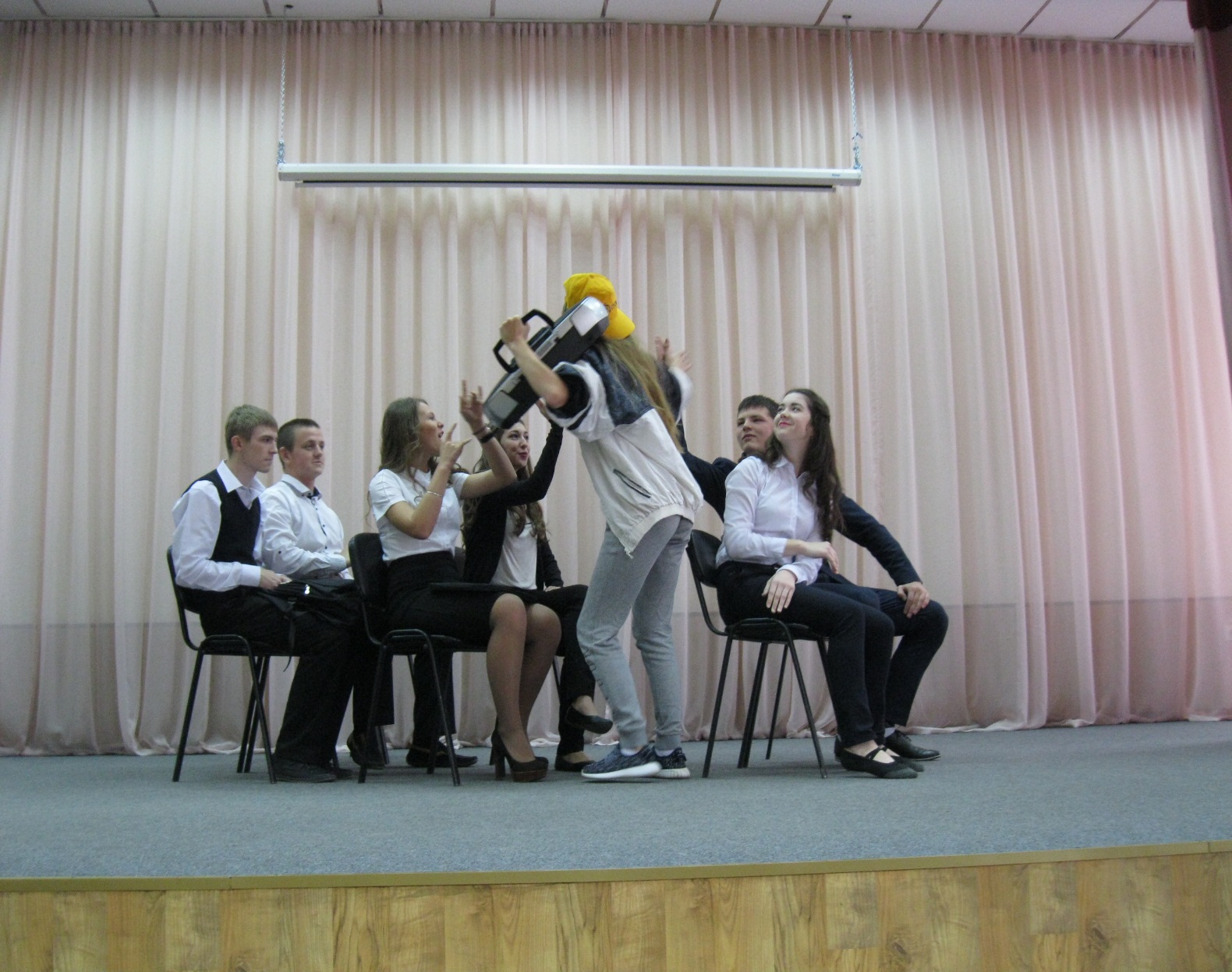 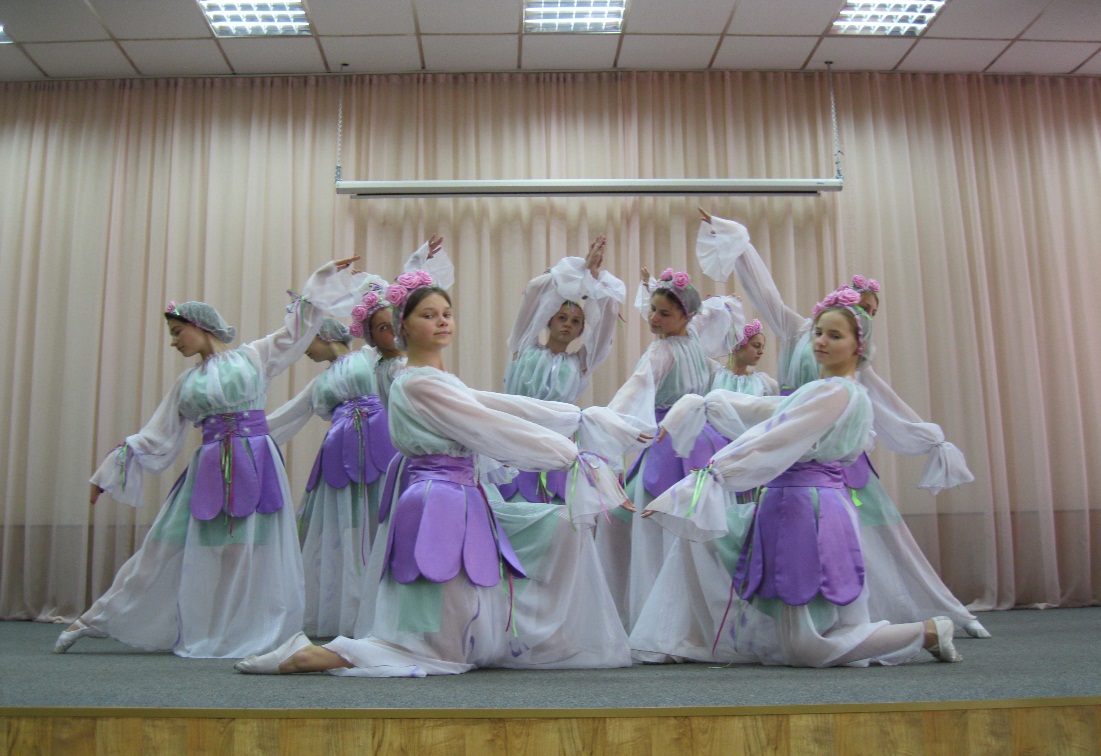 5.10.16г. - День Учителя
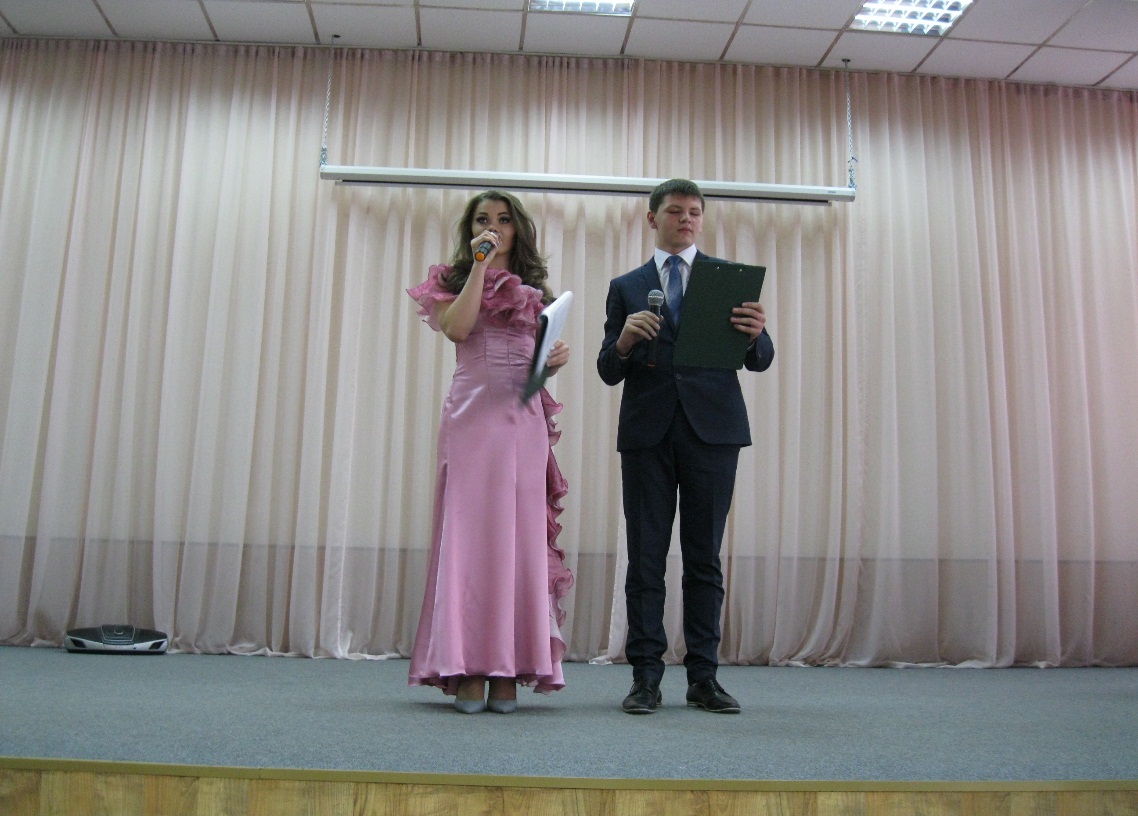 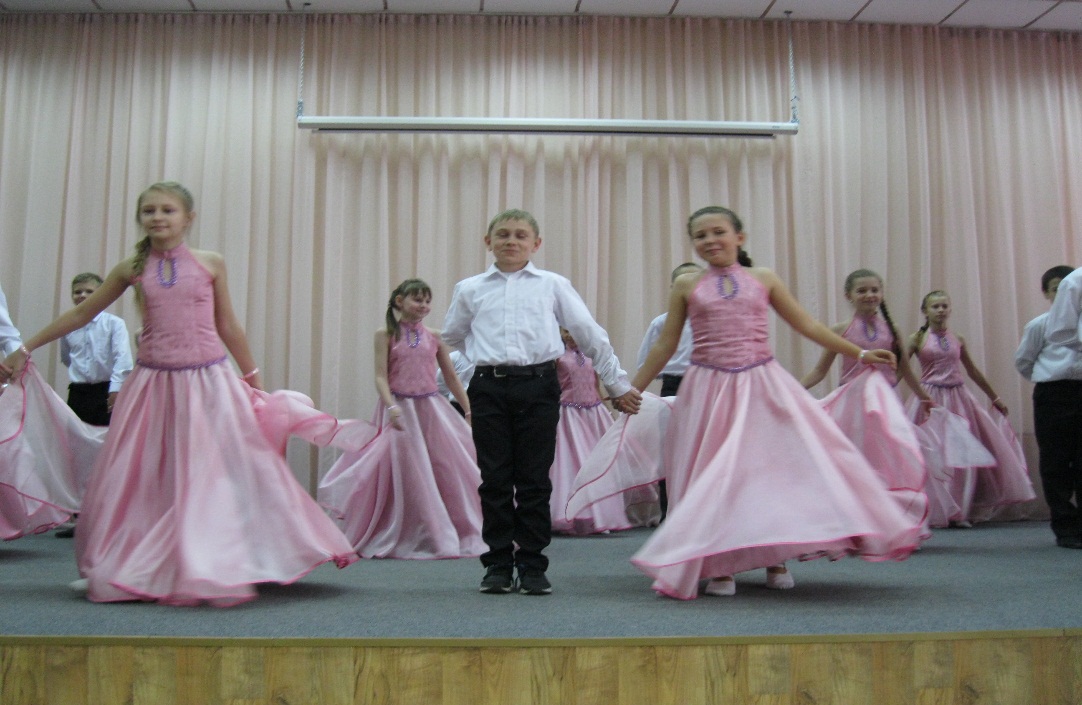 4.11.16г. -  День Народного единства
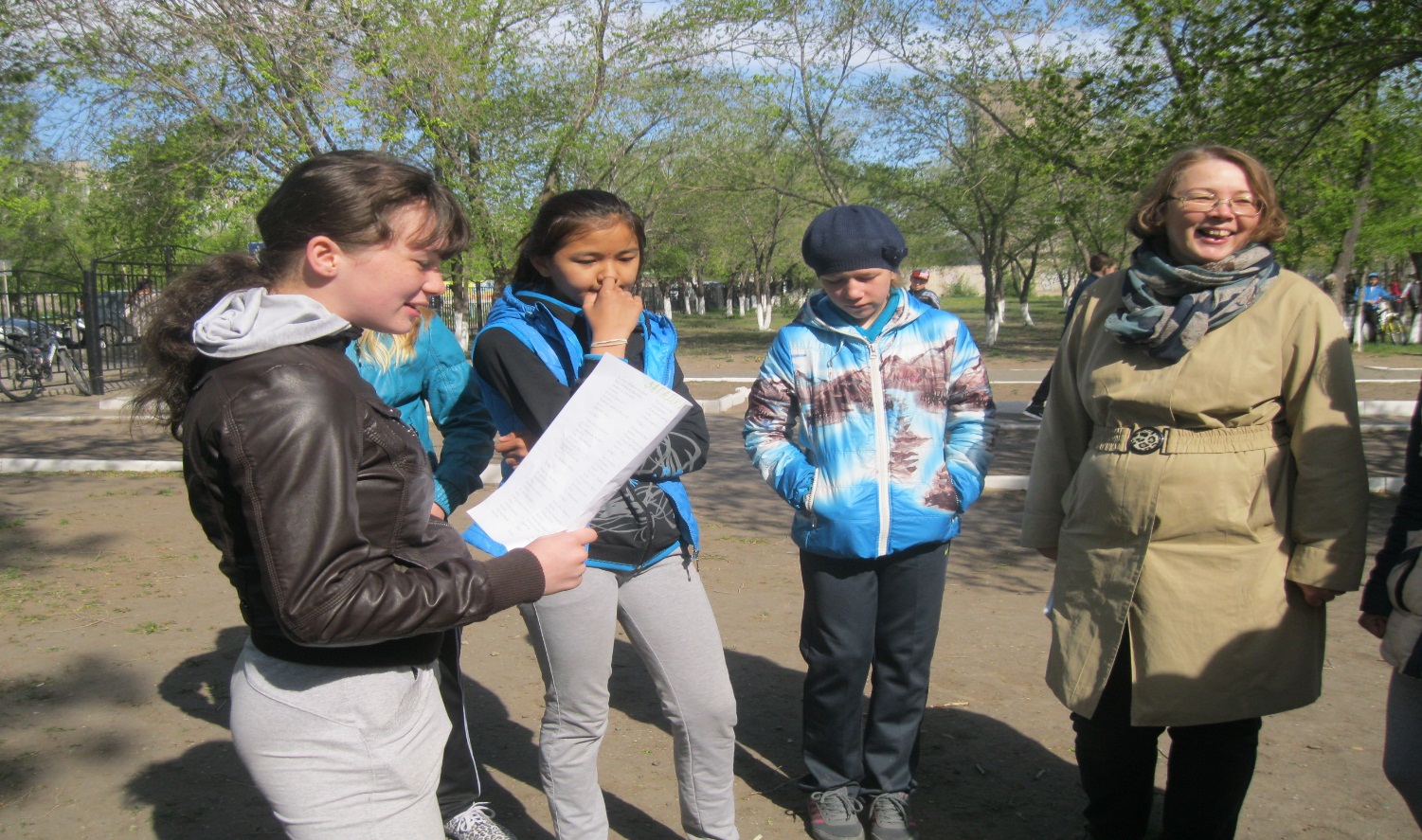 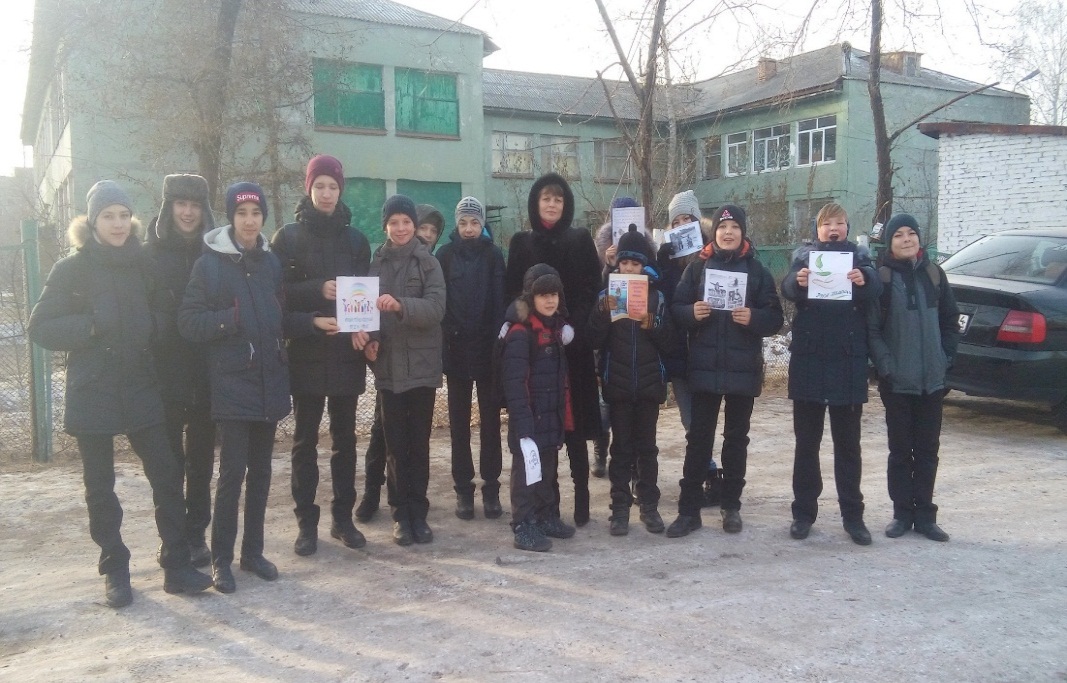 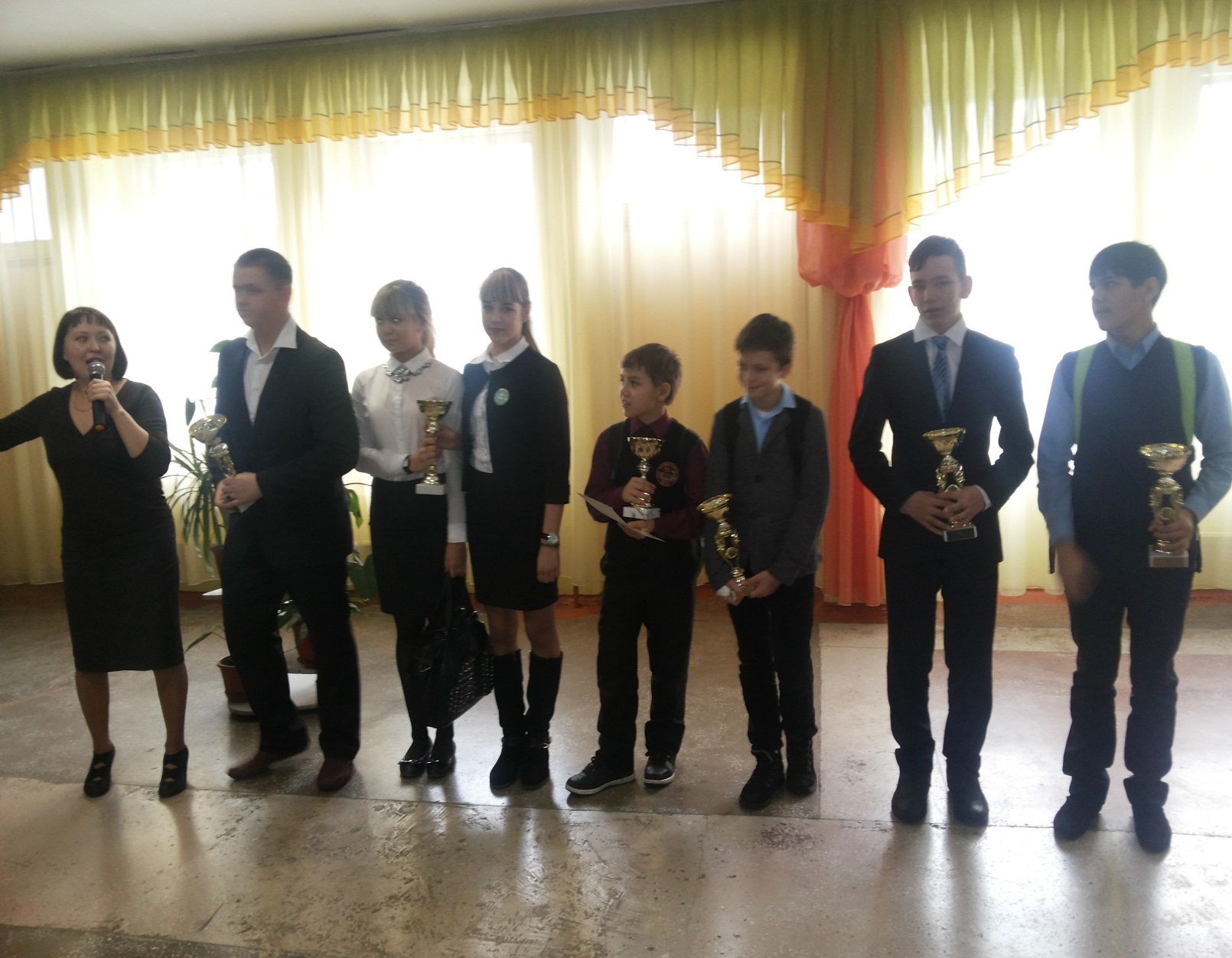 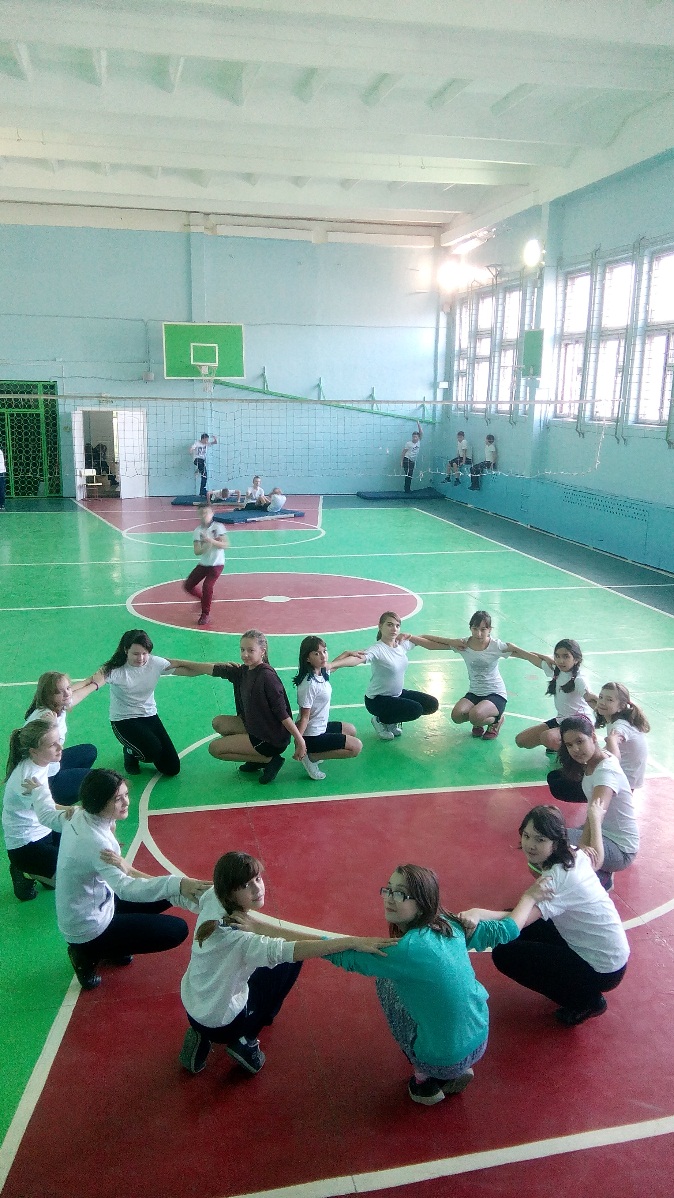 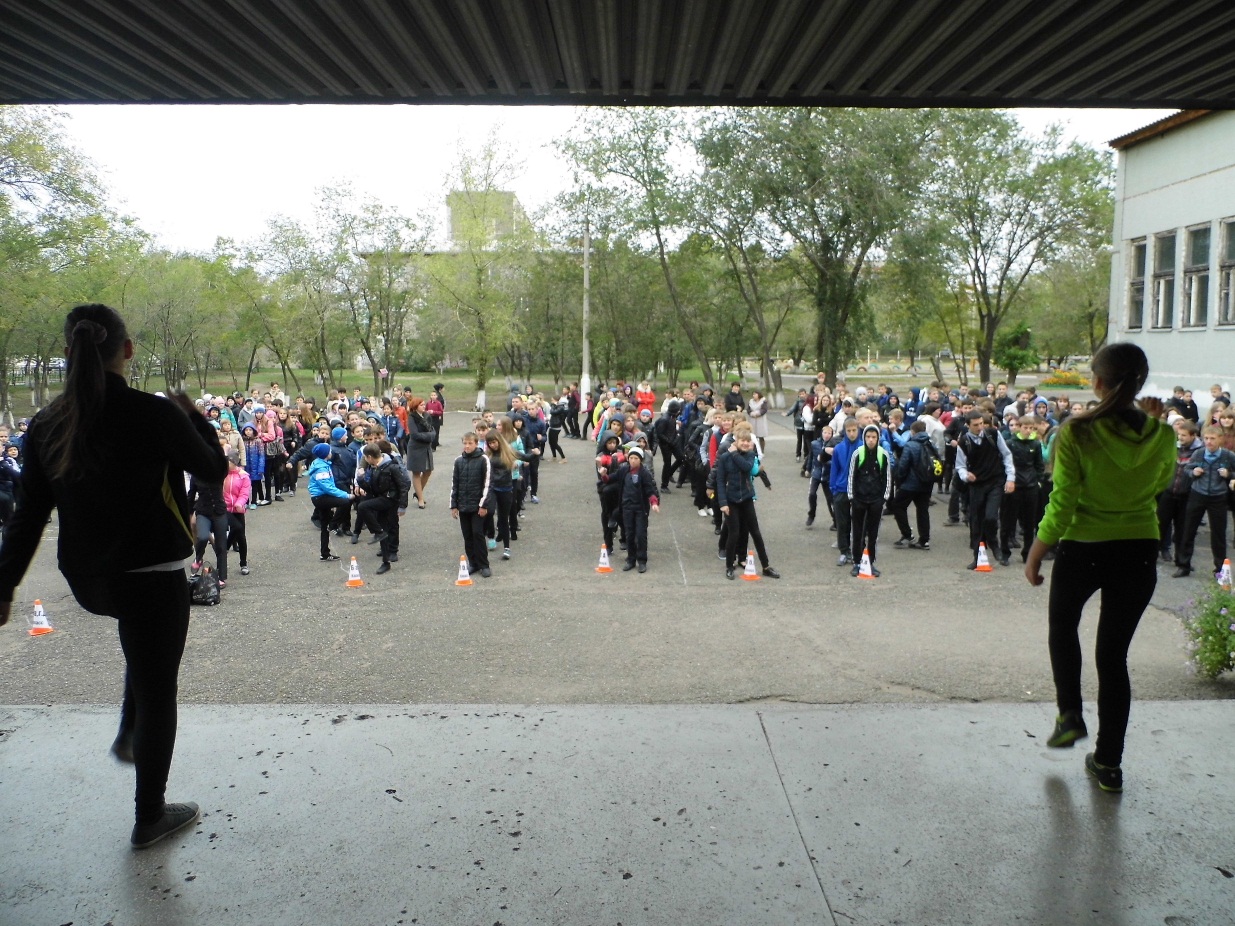 9.11.16.- Всероссийская акция  РДШ  
«Приседайте на здоровье»
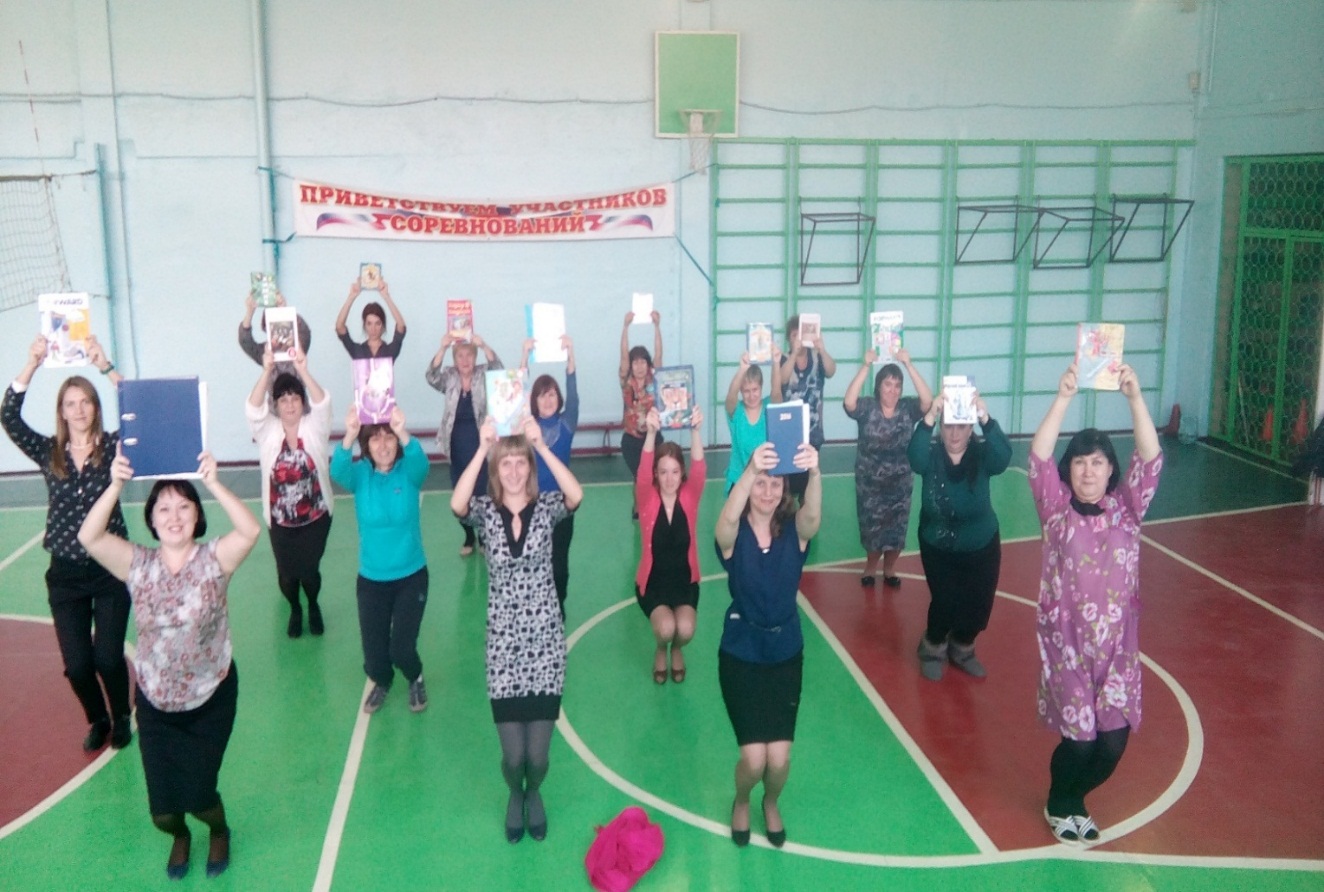 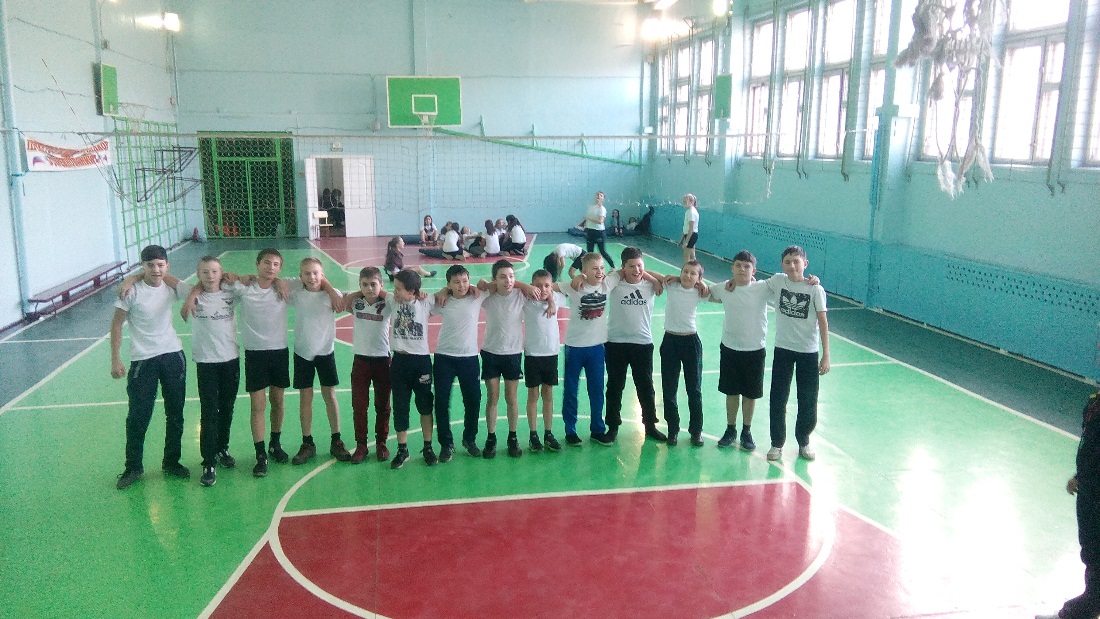 9.12.16г. – День героев Отечества
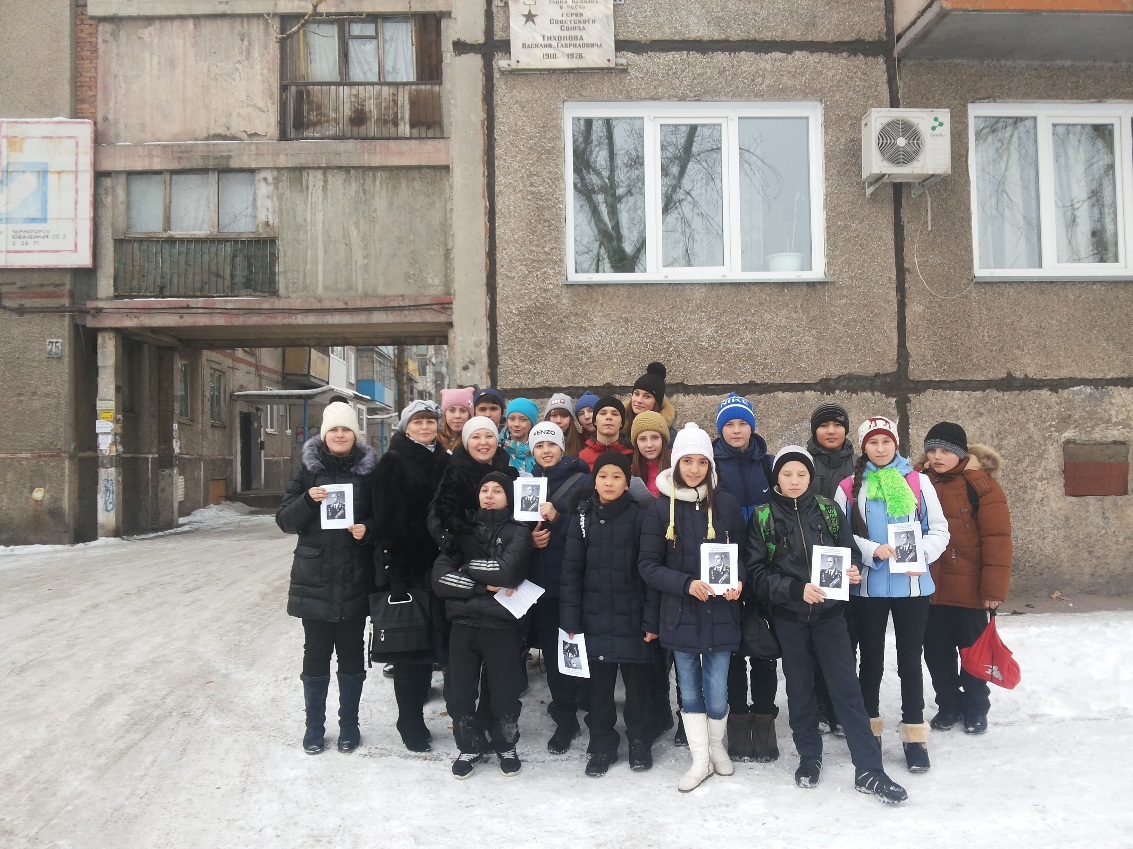 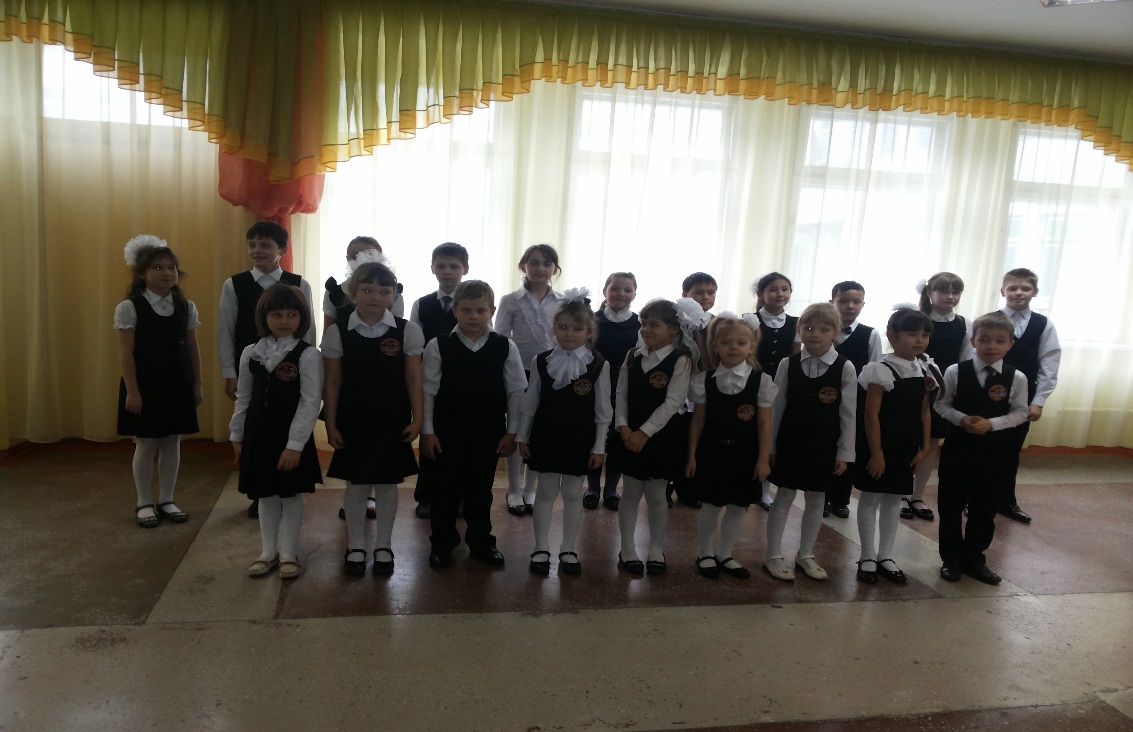 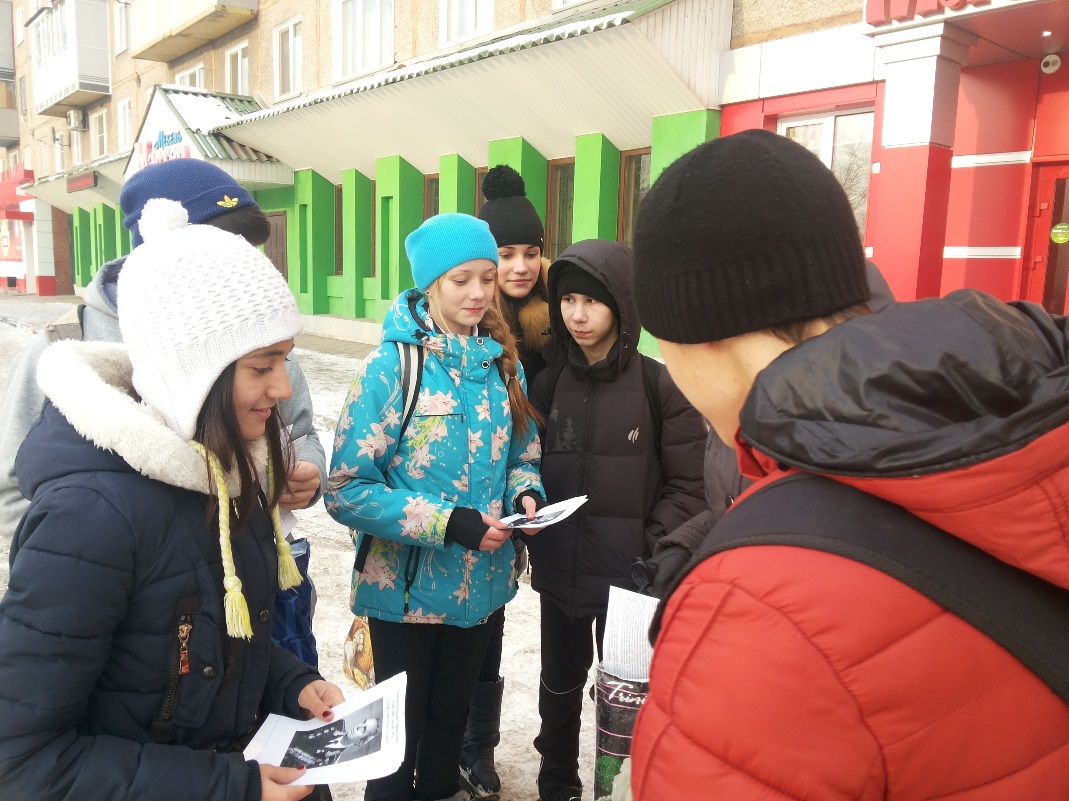 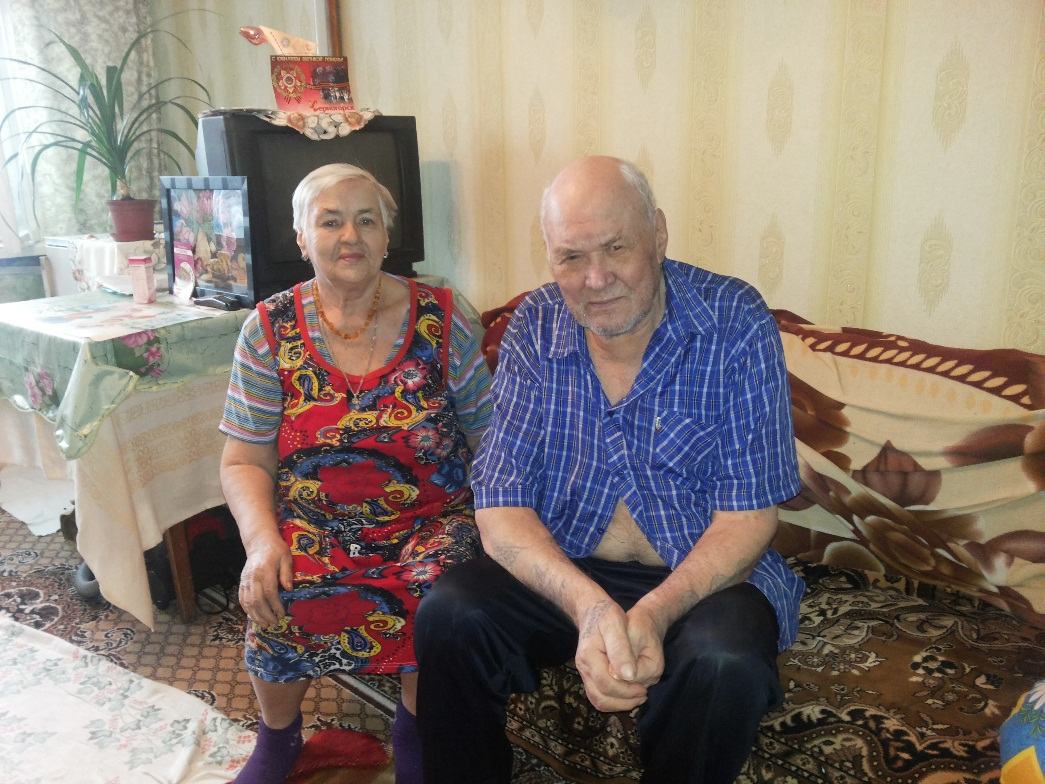 Результативное участие 
учащихся отряда «Юнармия 
в лагере «Беркут»
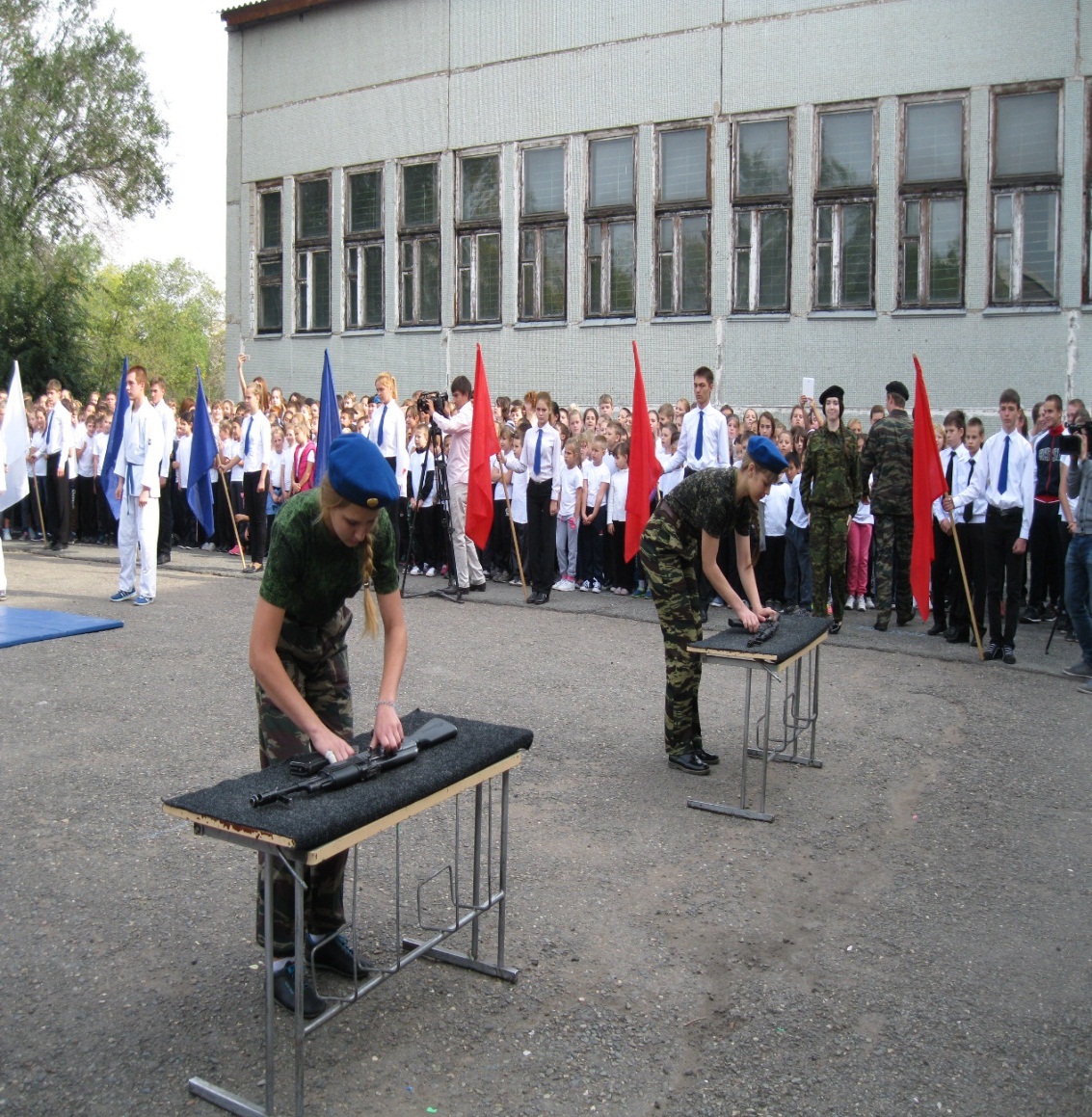 МБОУ «Средняя общеобразовательная школа №20» - победитель регионального этапа Всероссийского конкурса «Доброволец России – 2016»  в номинации «Волонтеры Победы» 
     (октябрь, 2016)
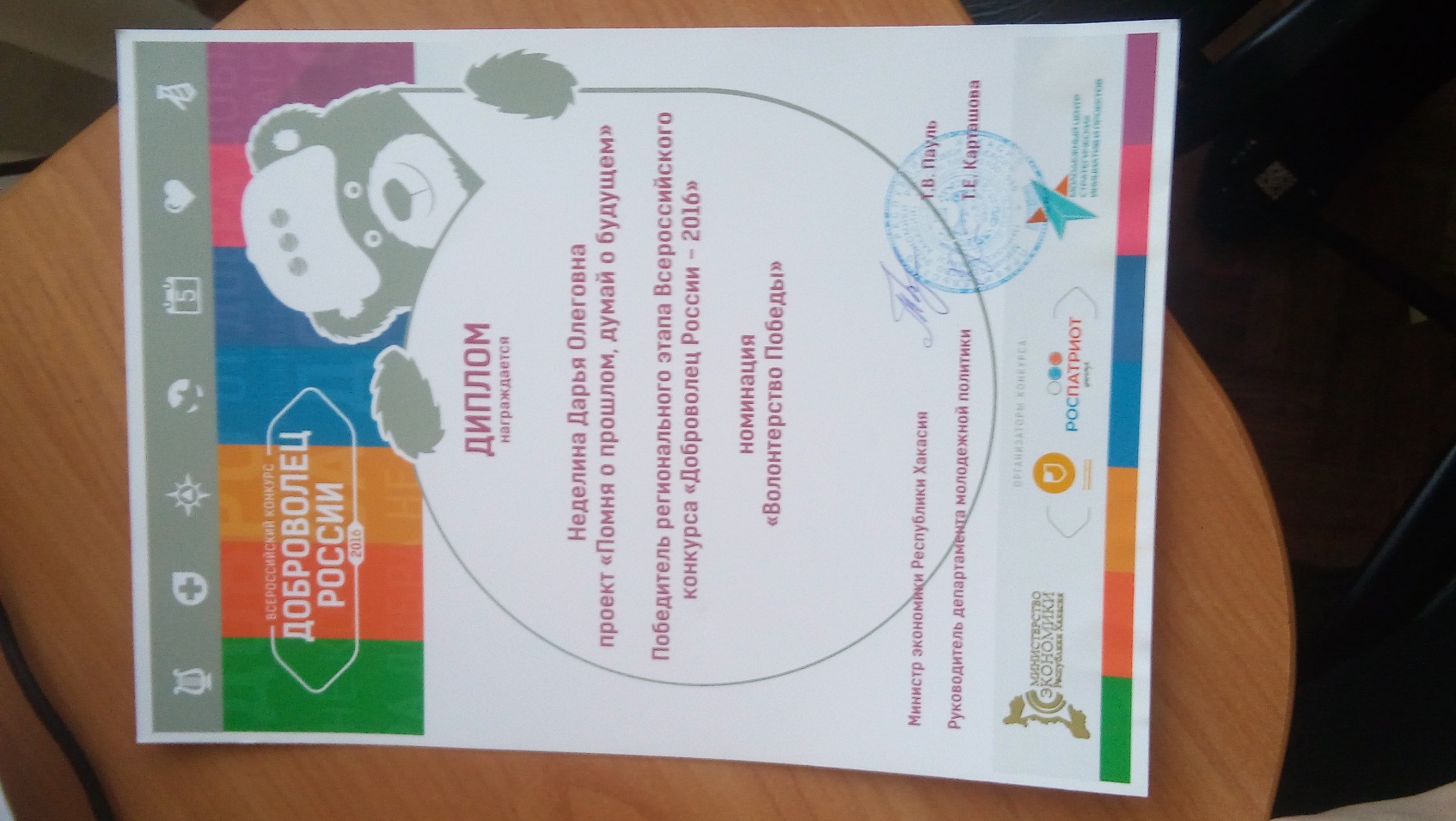 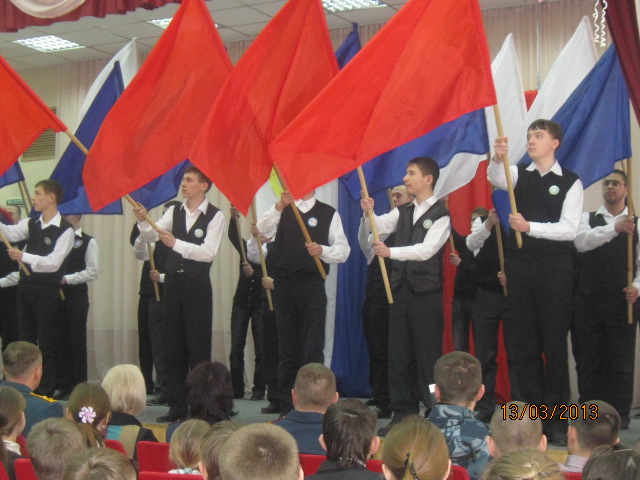 Организатор всероссийского исторического квеста «Битва за Севастополь» (ноябрь, 2016г.)
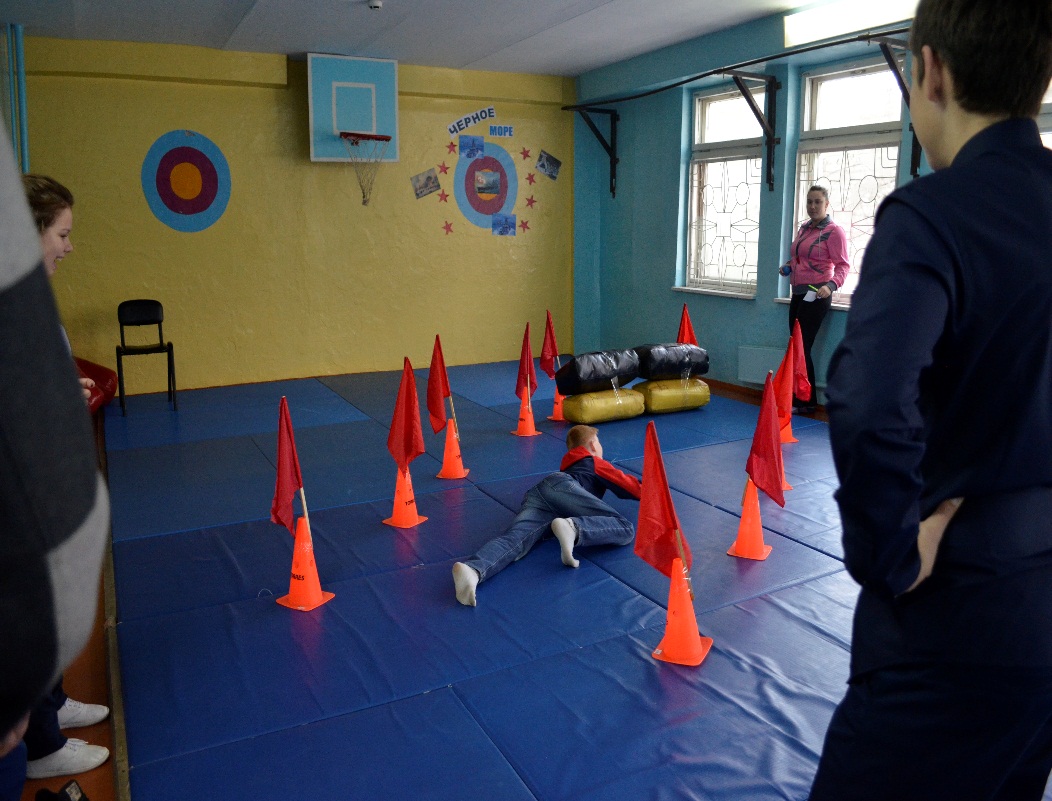 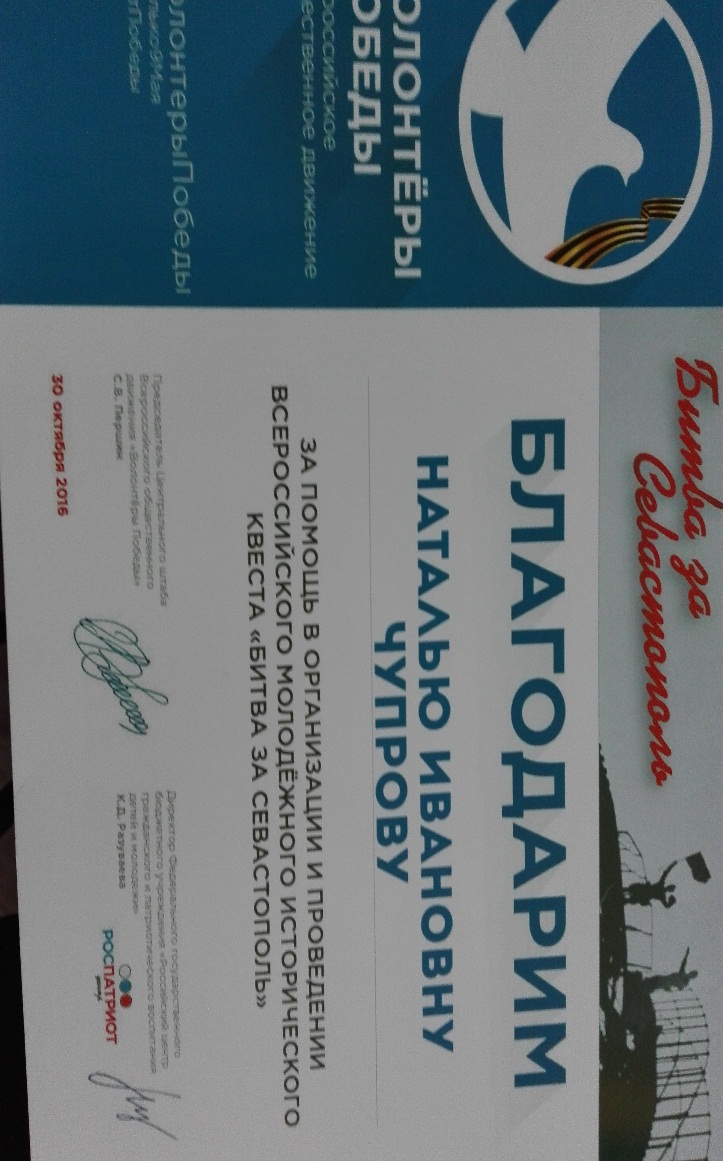 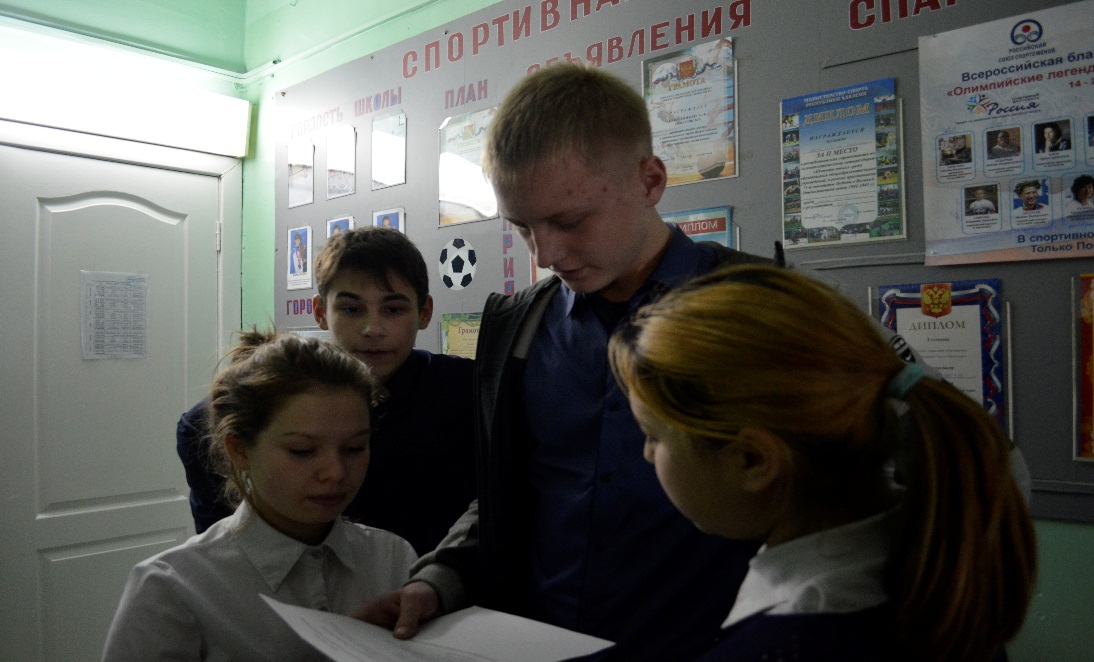 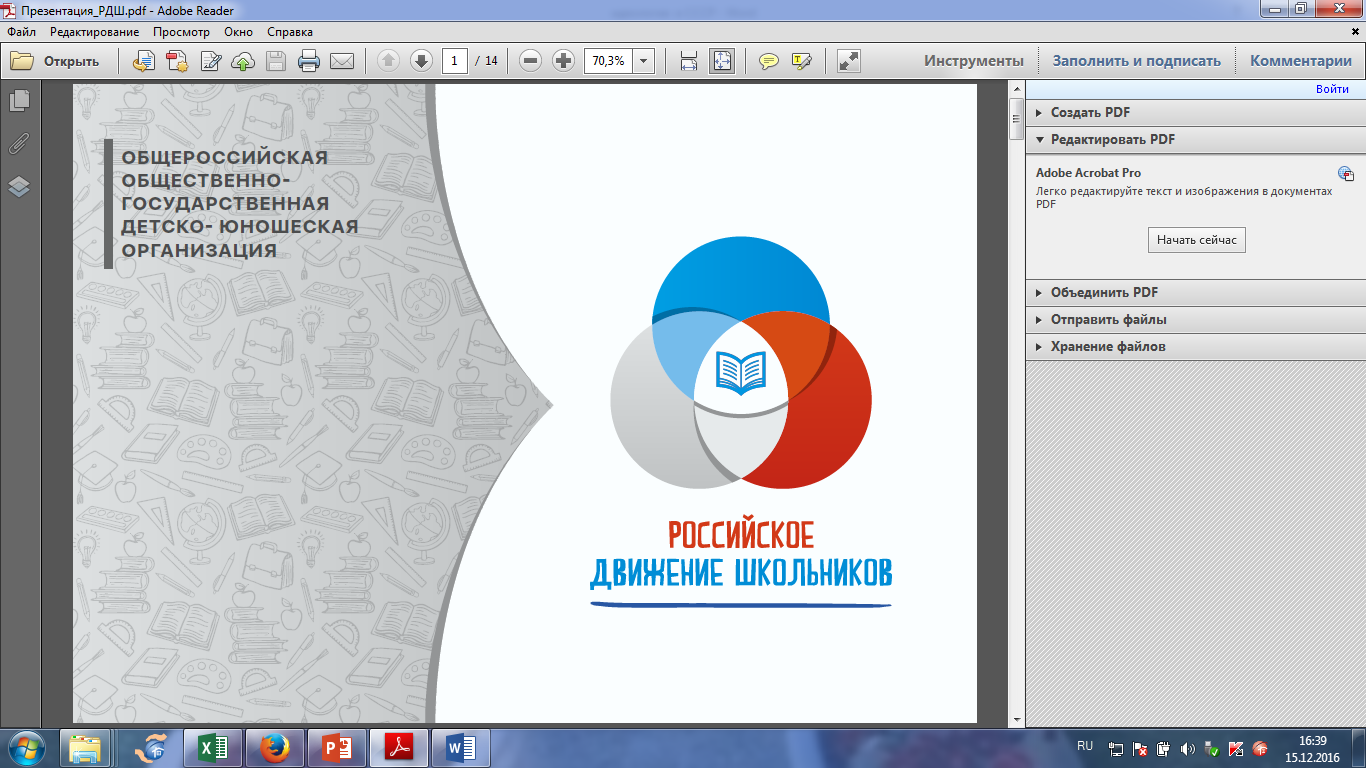 Удачи 
во всех Ваших начинаниях!